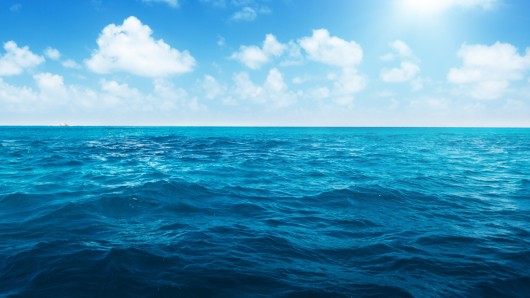 INTRODUCTION
What happened to the commercially-important crops 
during pest outbreak?
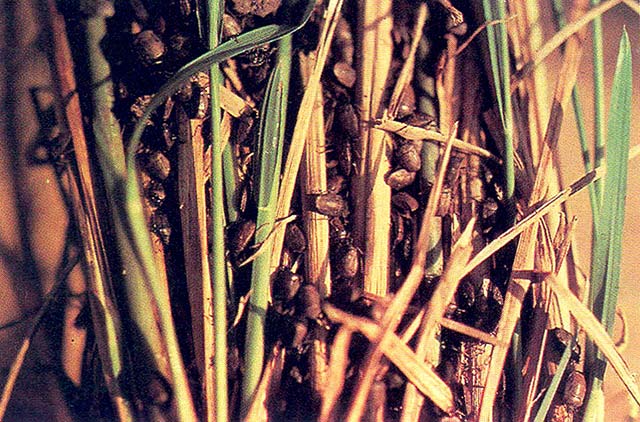 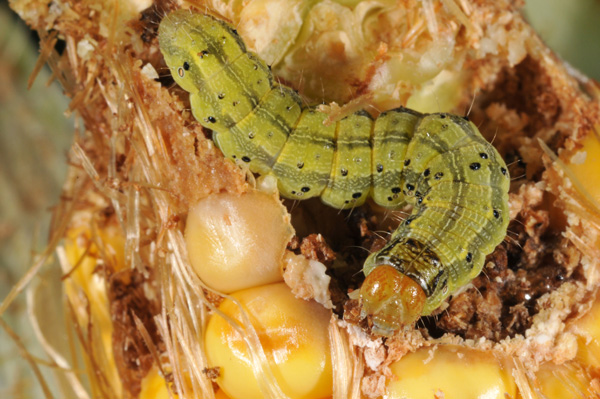 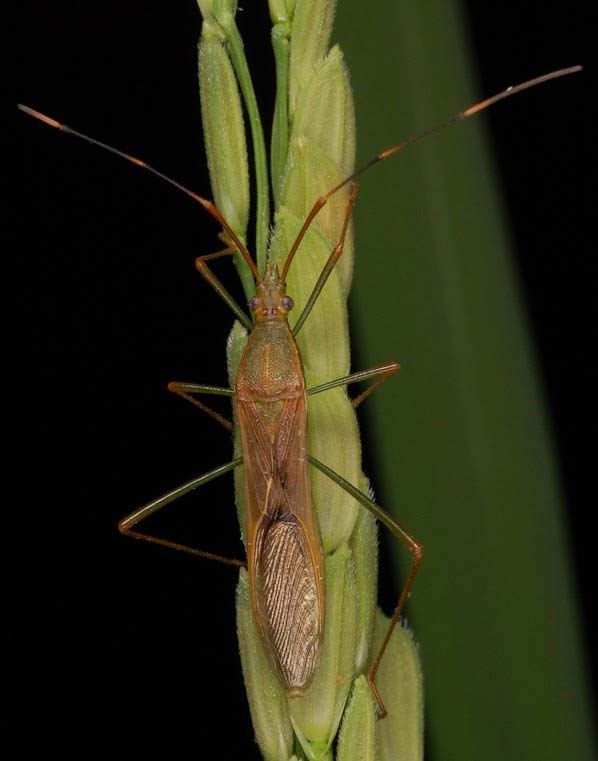 Source:http://knowledgebank.irri.org/training/factsheets/pestmanagement/insects/item/rice-bug
Source:http://www.knowledgebank.irri.org/index.php?option=com_zoo&task=item&item_id=926&Itemid=757
Source:http://www.farmindustrynews.com/insecticides/worst-pests-corn-and-soybeans-which-insects-look-out-2013
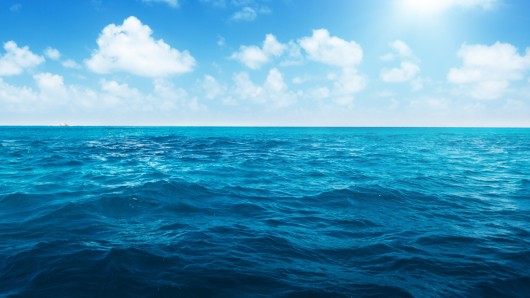 INTRODUCTION
What was the immediate option of the farmers?
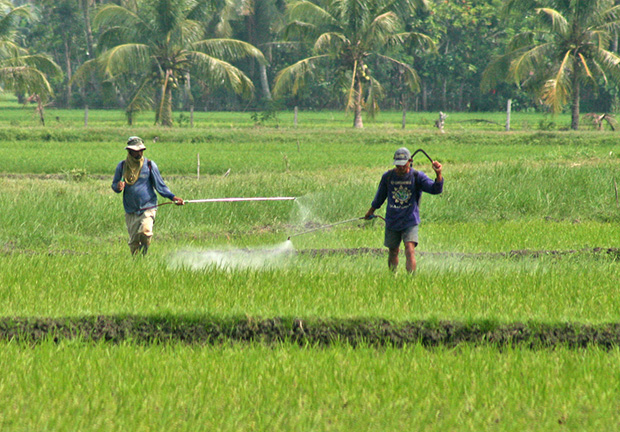 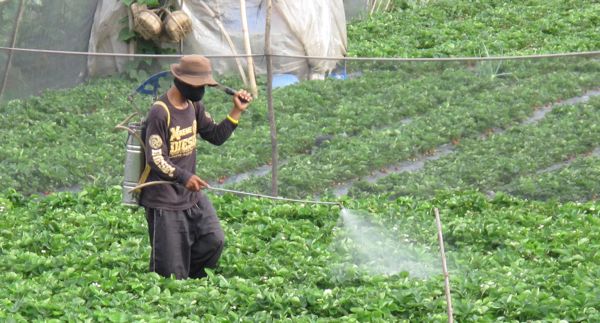 Source:http://www.mindanews.com/top-stories/2016/06/philippines-must-catch-up-with-asean-neighbors-duterte/
Source:http://www.marketmanila.com/archives/insecticides-on-the-strawberry-fields-of-la-trinidad-benguet
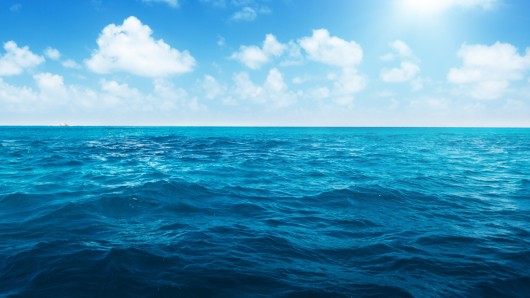 INTRODUCTION
Where did this pesticide go?
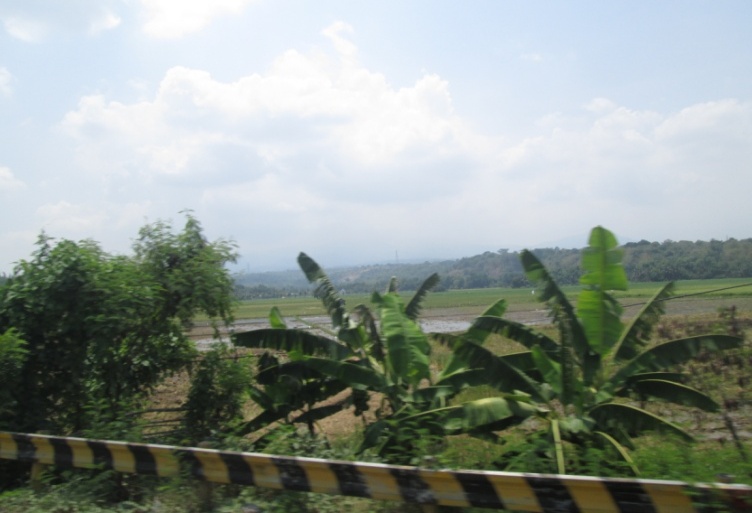 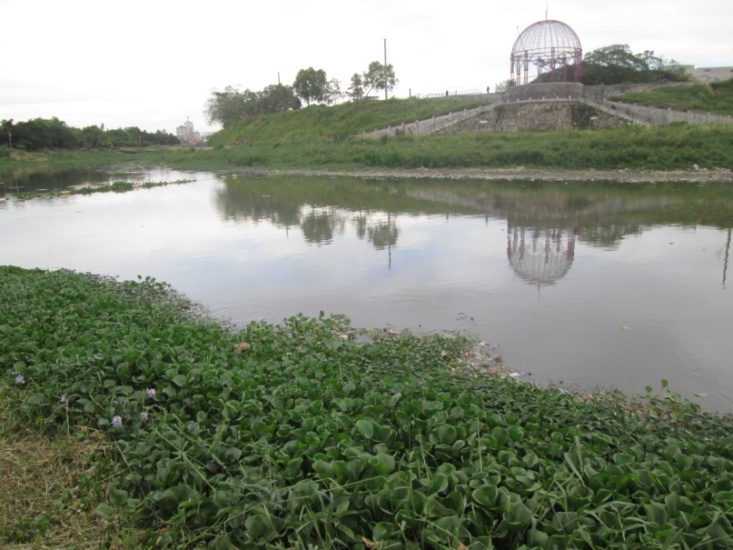 Pesticide residue in  the farm
Transported to the river
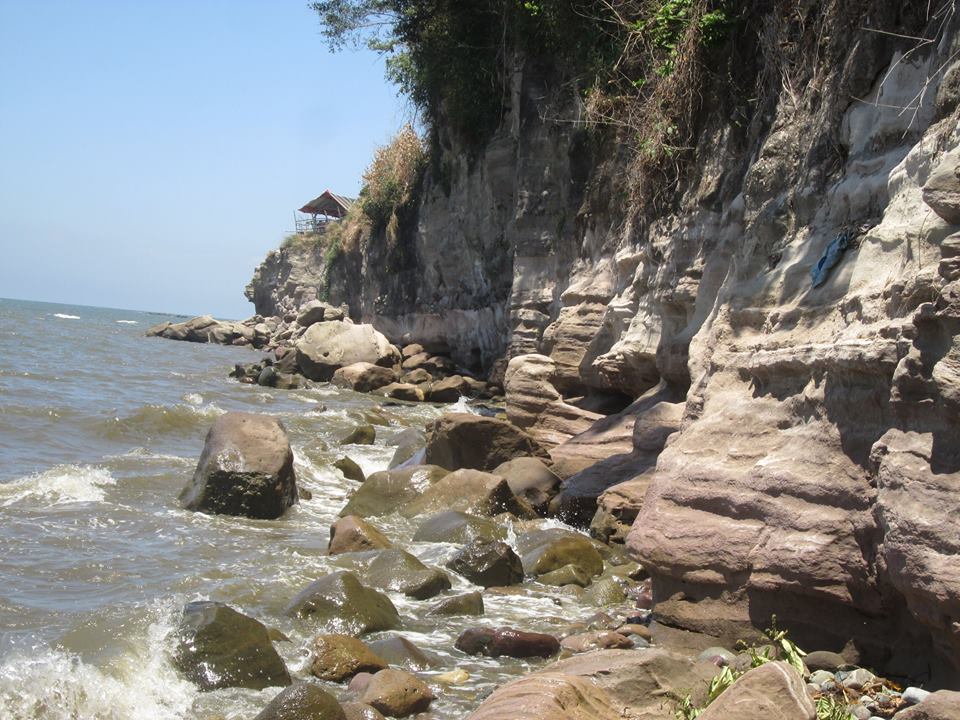 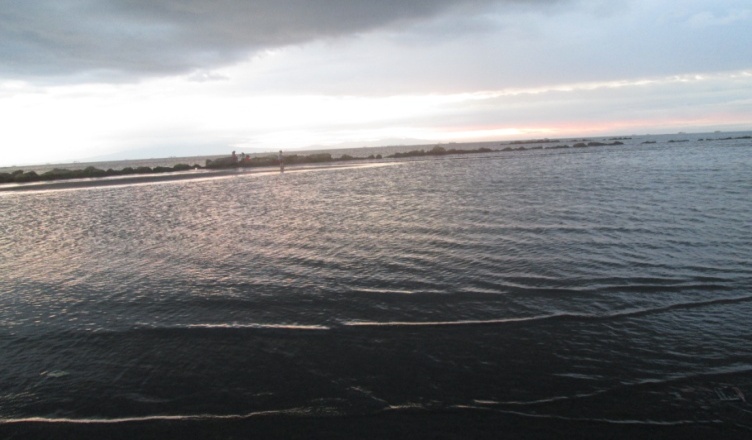 Harmed the  marine organisms
Continued its route to the ocean
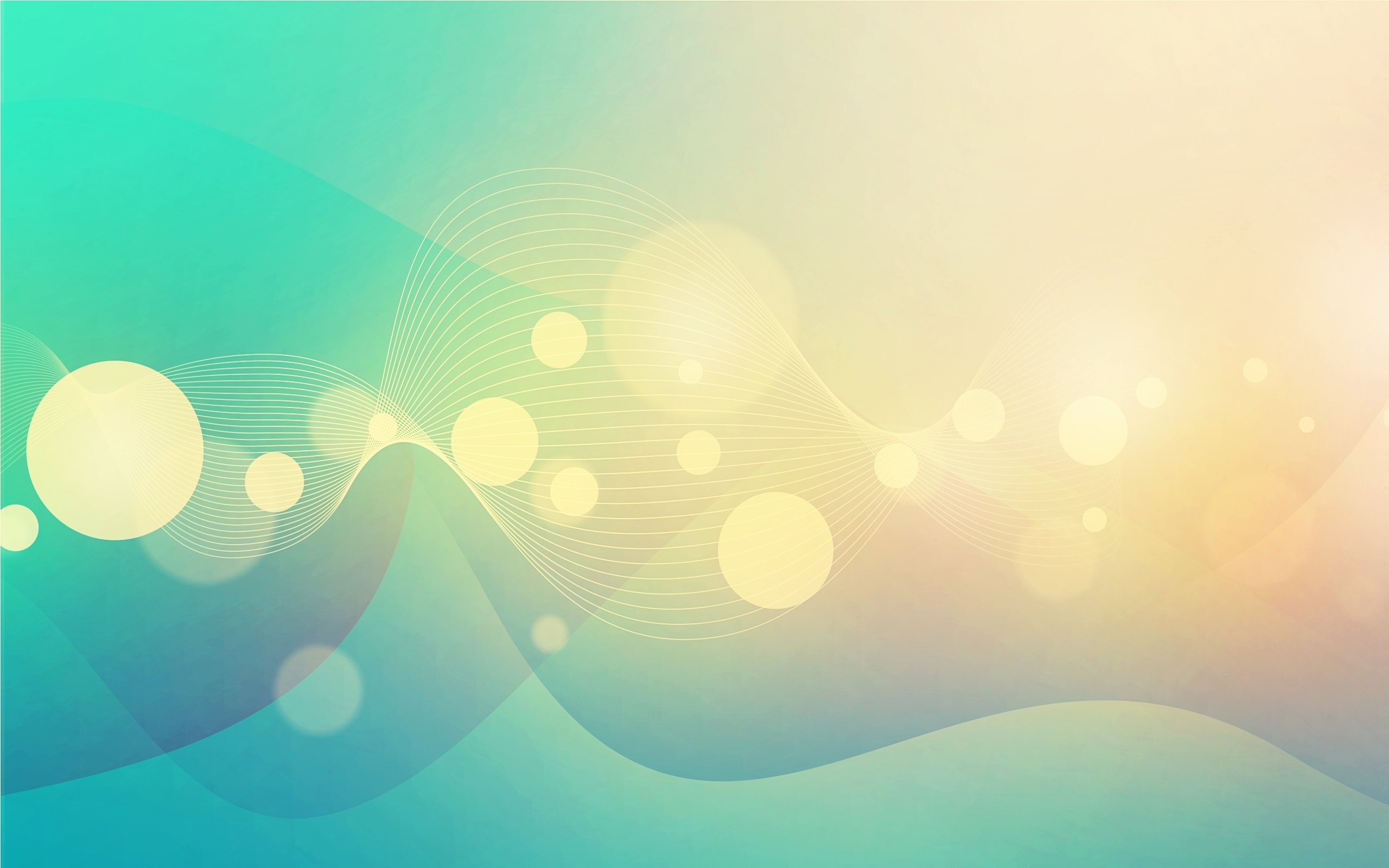 INTRODUCTION
How these organisms were harmed 
by the pesticides?
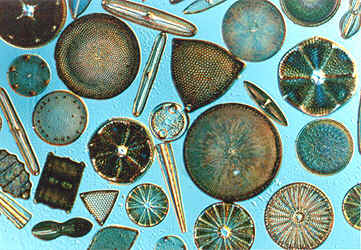 Source: http://www.daviddarling.info/encyclopedia/D/diatom.html
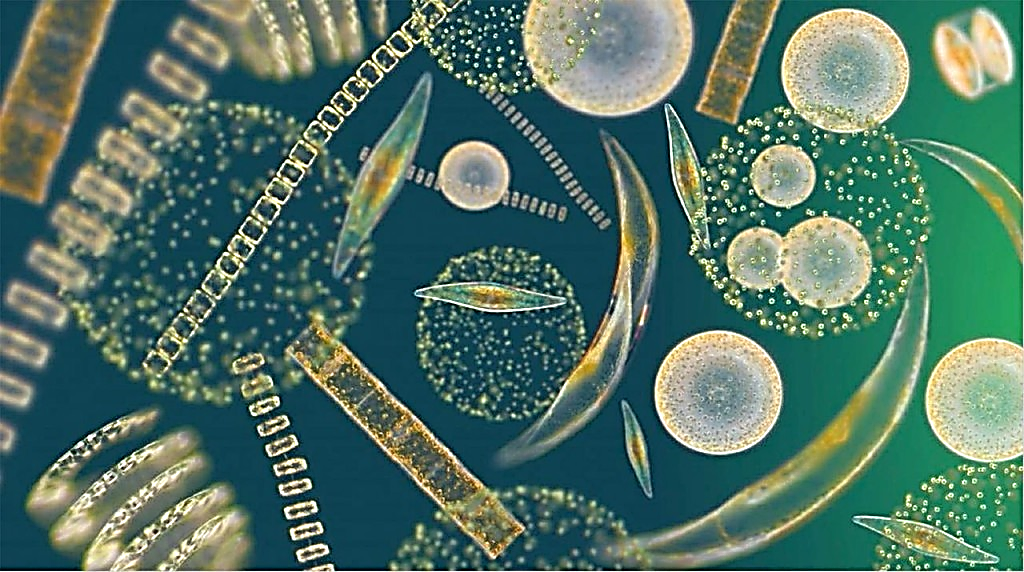 CELL DENSITY  AND CHLOROPHYLL a  CONTENT OF Navicula sp. EXPOSED TO THE DIFFERENT CONCENTRATIONS OF  PESTICIDE CYPERMETHRIN
Fantonalgo, Raymund N.1,2,3*, Calfaforo, Cyna E.5, and Escarpe, Jerlyn T.4
1Graduate Student, Marine Science Institute, College of Science,
University of the Philippines Diliman, Quezon City, Philipines
2Faculty of Natural Sciences, Senior High School Department, College of Education, University of the East-ManilaCampus, Claro M. Recto Avenue, Sampaloc, Manila, Philippines
3Department of Environmental Science, School of Science and Engineering
Ateneo de Manila University, Loyola Heights, Quezon City, Philippines
4Department of Sciences, College of Arts and Sciences, Western Institute of Technology,
La Paz, Iloilo City, Philippines
5Project Evaluation Officer,  Forestland Management Project, Department of Environment and Natural Resources VI,  Parola St., Iloilo City Philippines
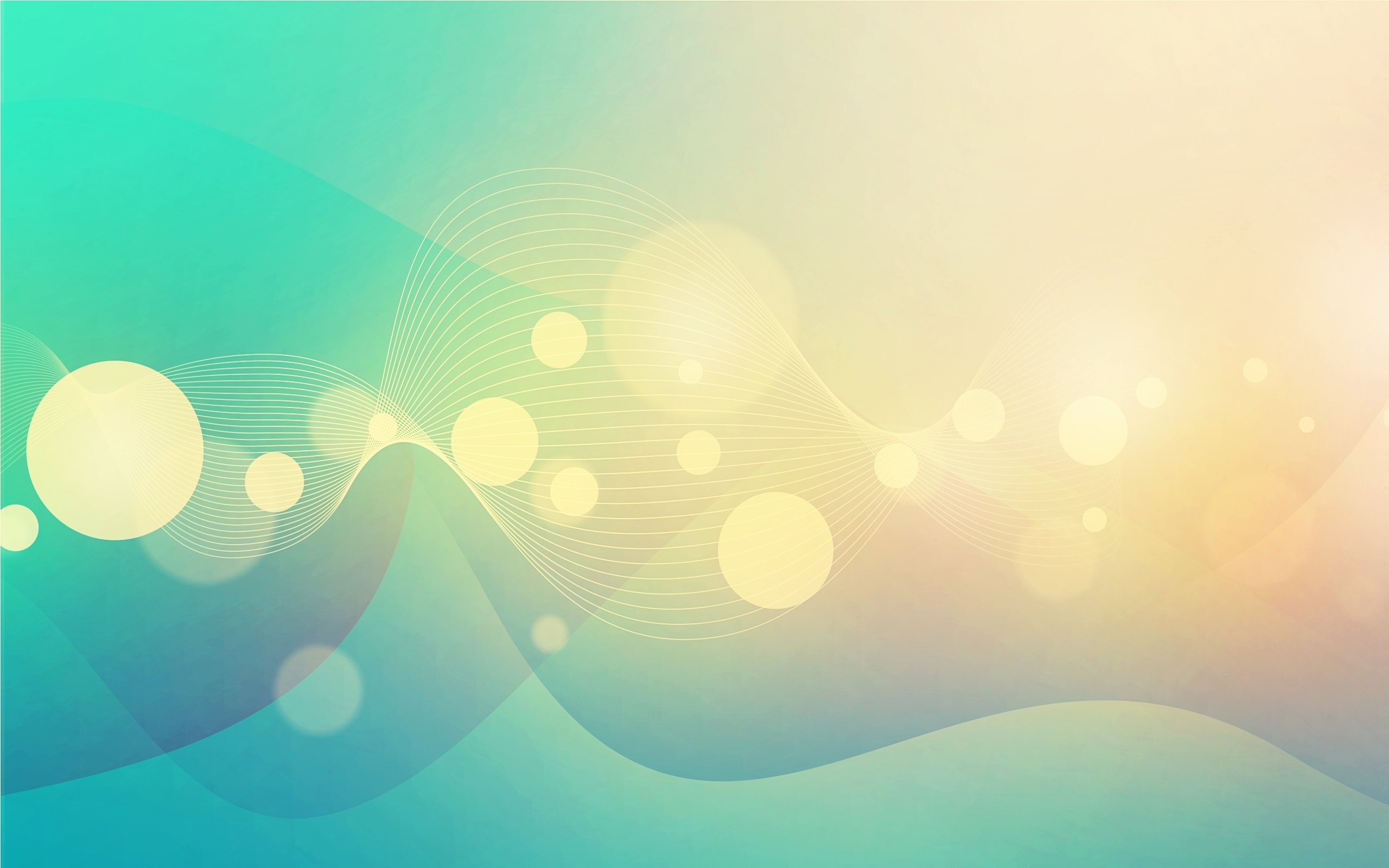 INTRODUCTION
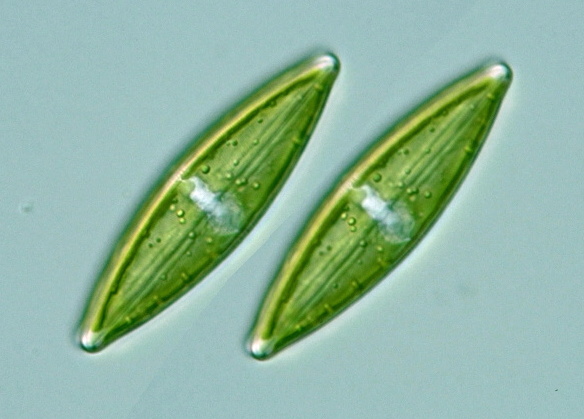 What is Navicula sp.?
Latin for "small ship”
 English for a “boat  shaped incense-holder”
       
Taxonomic classification
  Domain Eukarya
  Kingdom Chromalveolata
  Division Heterokontophyta
  Class Bacillariophyceae
  Order Naviculales
  Family Naviculaceae
Source:http://protist.i.hosei.ac.jp/PDB/Images/Heterokontophyta/Raphidineae/Navicula/sp_06.html
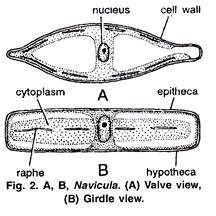 Source: http://cdn.biologydiscussion.com/wp-content/uploads/2016/09/clip_image006_thumb2-1.jpg
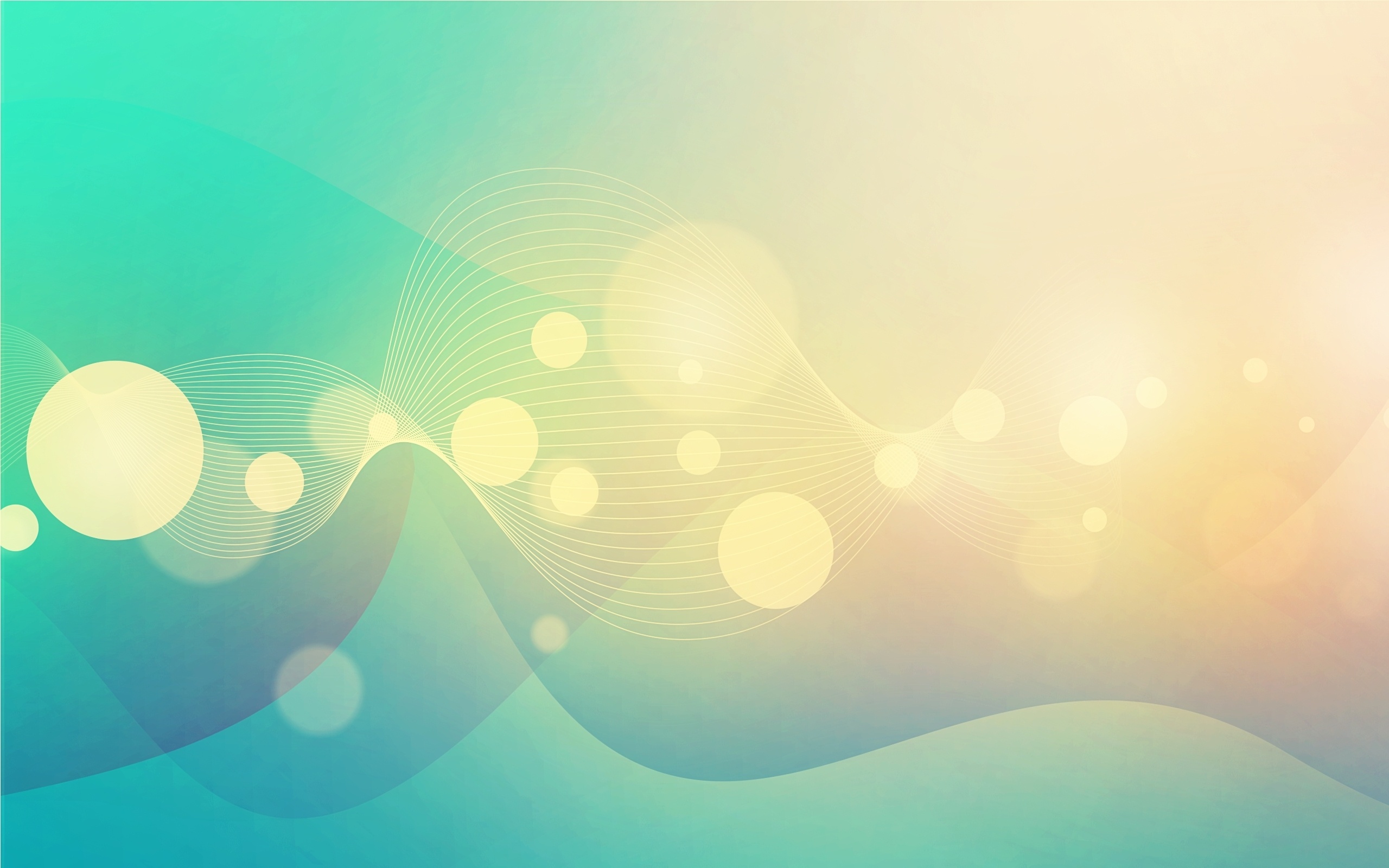 INTRODUCTION
What is Cypermethrin?
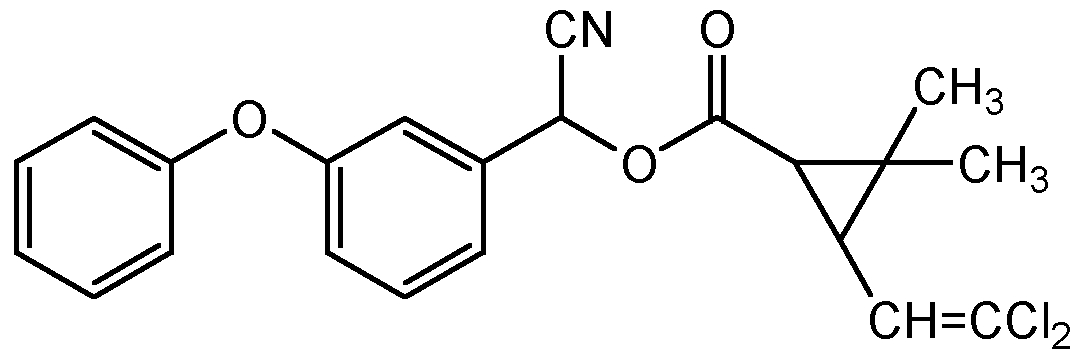 One of the widely used insecticides

 Use as a foliar application on food and feed crops 

 Very low volatility and water solubility
Source:https://www.chemservice.com/cypermethrin-n-11545-100mg.html
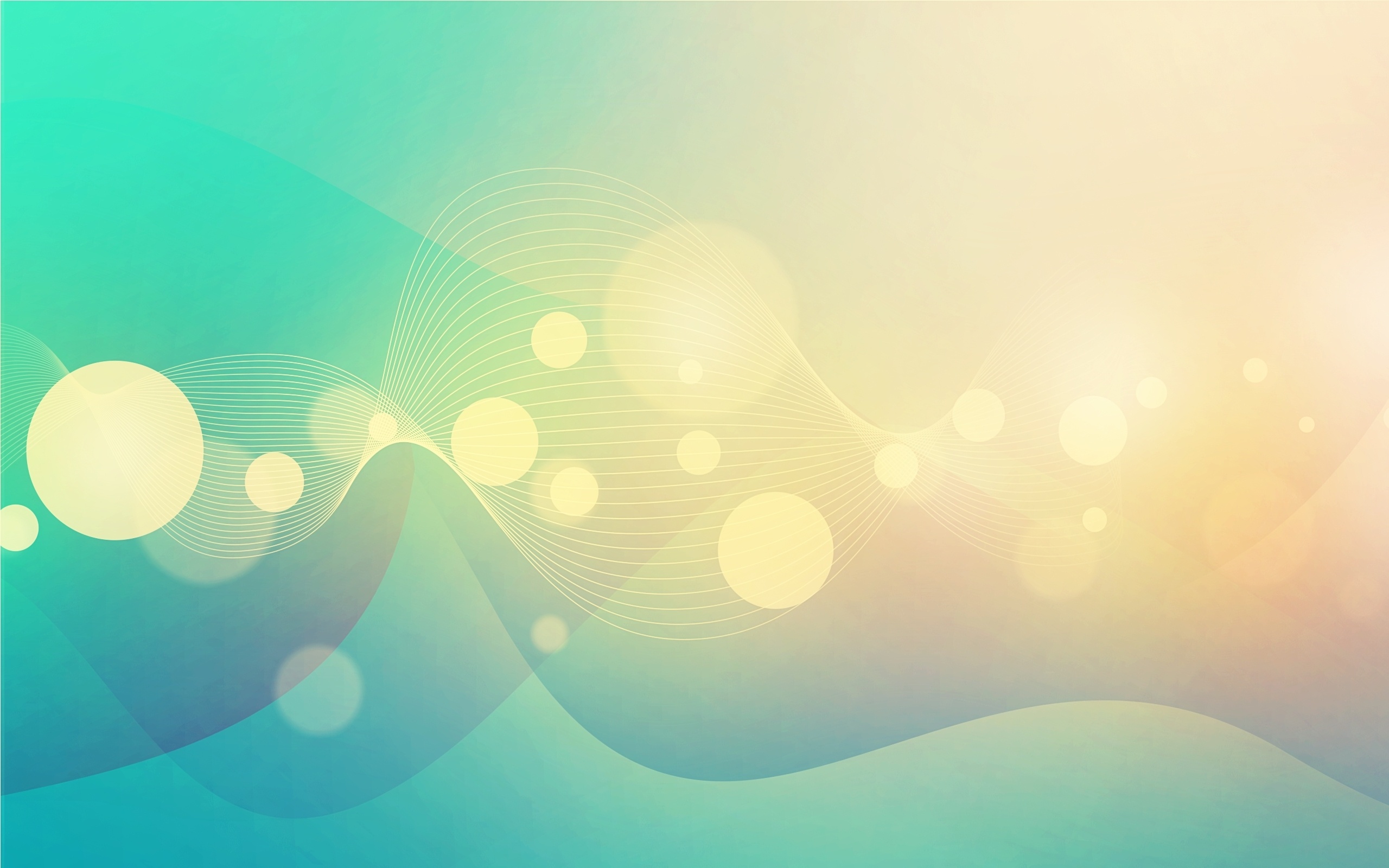 INTRODUCTION
Objectives of the Study
GENERAL
Evaluate the effects of cypermethrin to the cell density and chlorophyll a content of Navicula sp.
SPECIFIC
Determine the cell density of Navicula sp. during its log phase of culture at different concentrations of cypermethrin

 Determine the chlorophyll-a content of  Navicula sp. during the said phase of culture at various concentrations of cypermethrin

 Determine if the cell density and the amount of chlorophyll a of Navicula sp. varied with the different concentrations of cypermethrin
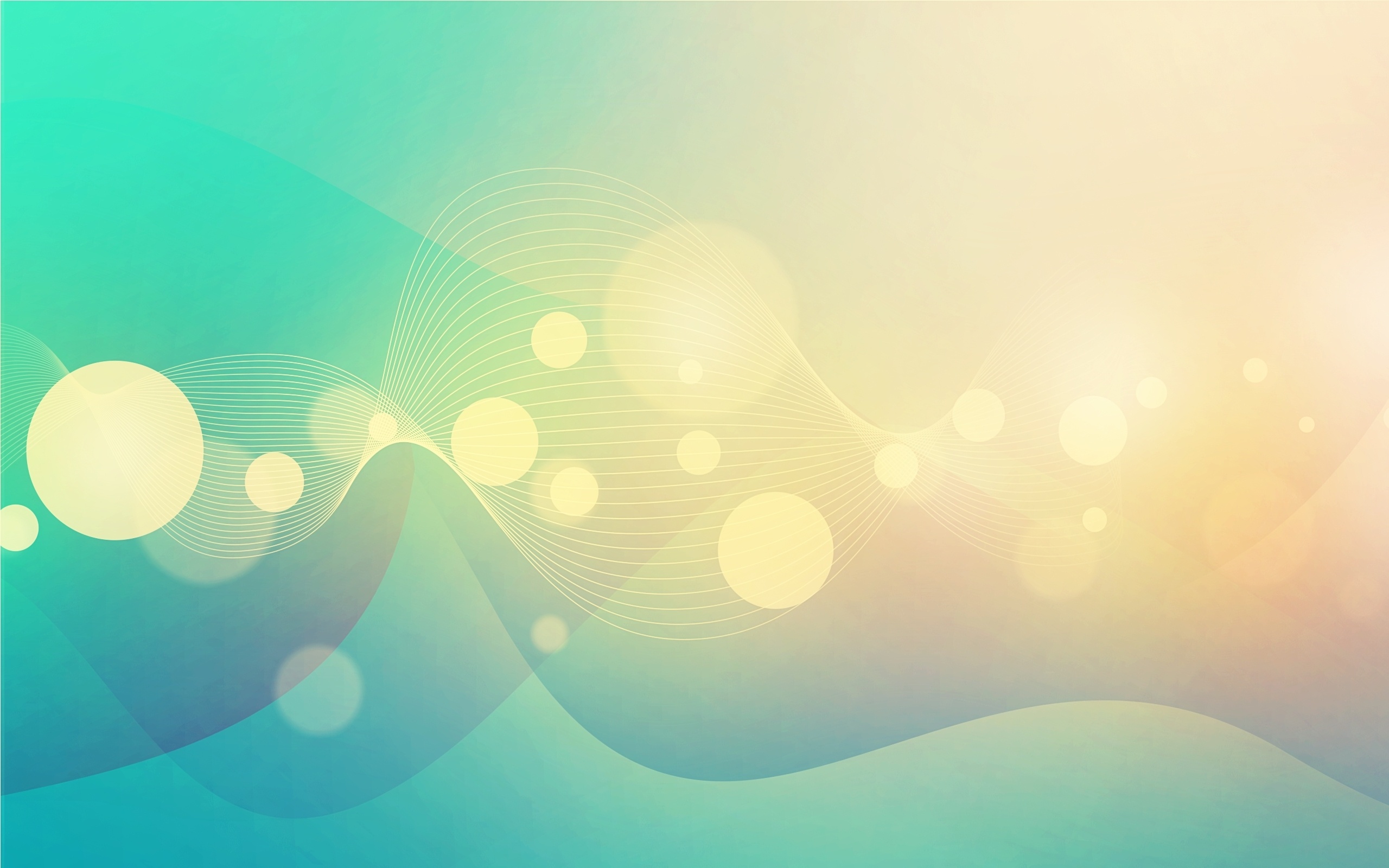 INTRODUCTION
Significance of the Study
Inform the general public about the undesirable effects of pesticides on the aquatic environment which serves as habitat of the aquatic organisms like phytoplankton. 

 They may able to make precautionary measures on the utilization of the pesticides. 

 Furthermore, the results of the current study will create an avenue for the people to realize the value of the diatoms in the aquatic communities.
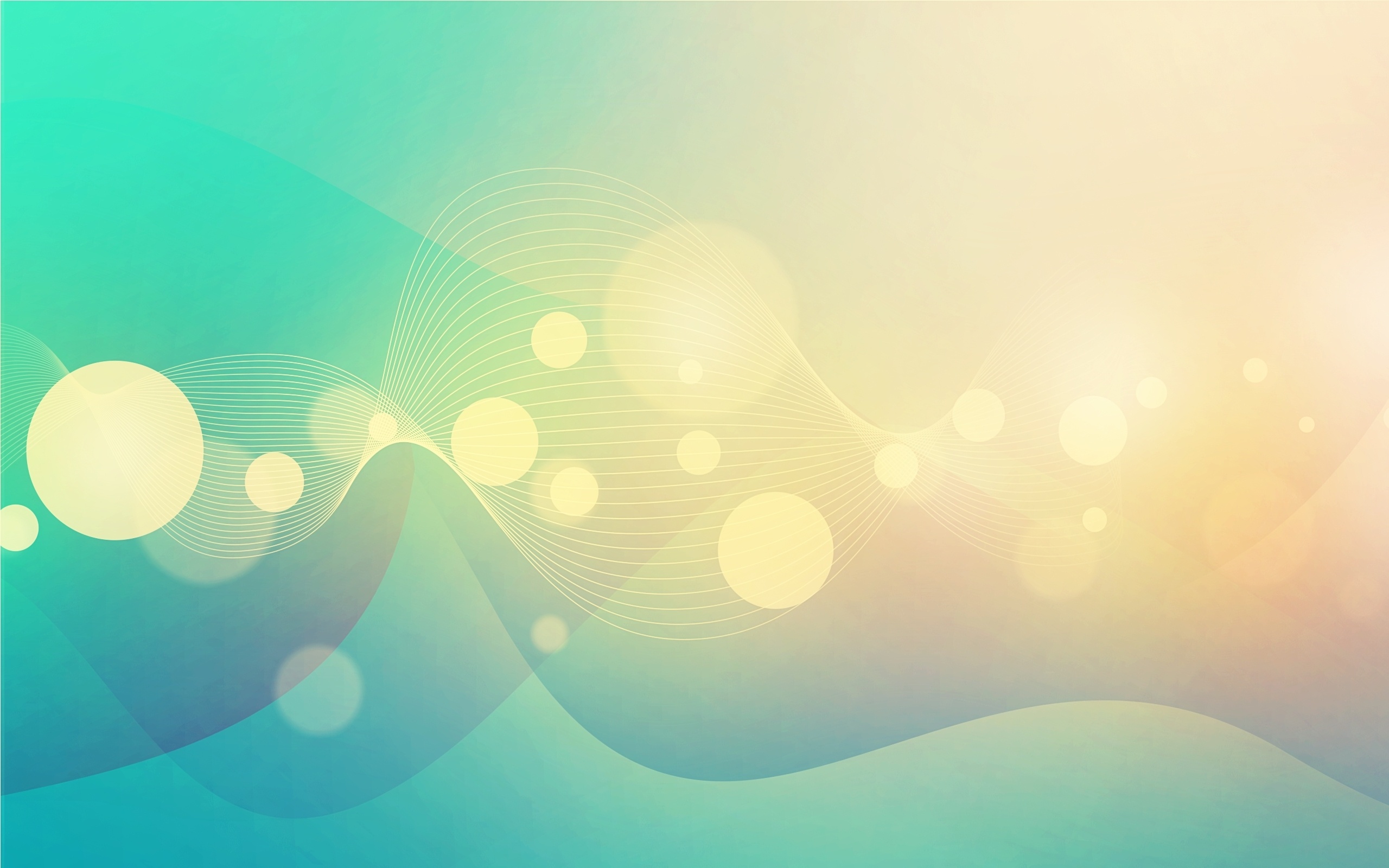 MATERIALS AND METHODS
CULTURE OF Navicula sp.
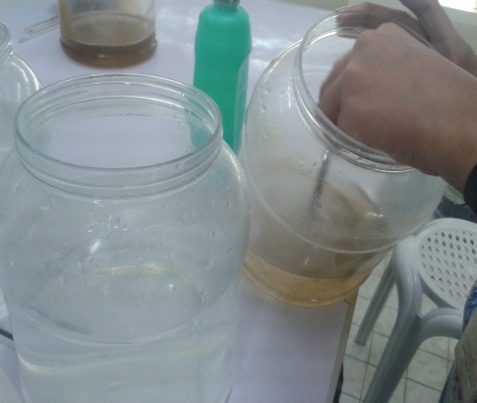 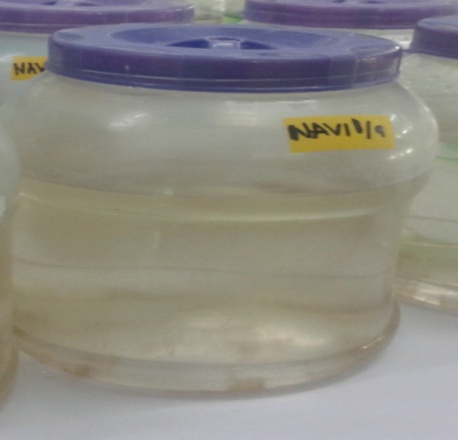 Pure culture
1-L pure culture enriched    with F medium
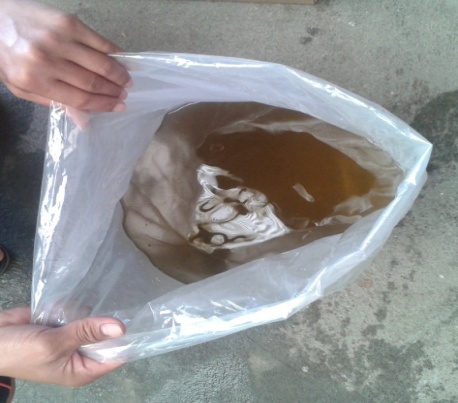 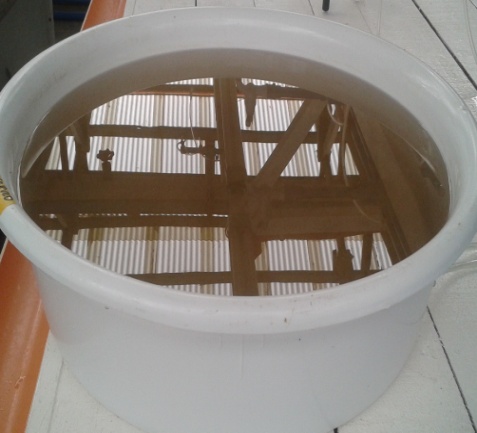 3-L culture 
enriched with TMRL
Transport of the diatoms
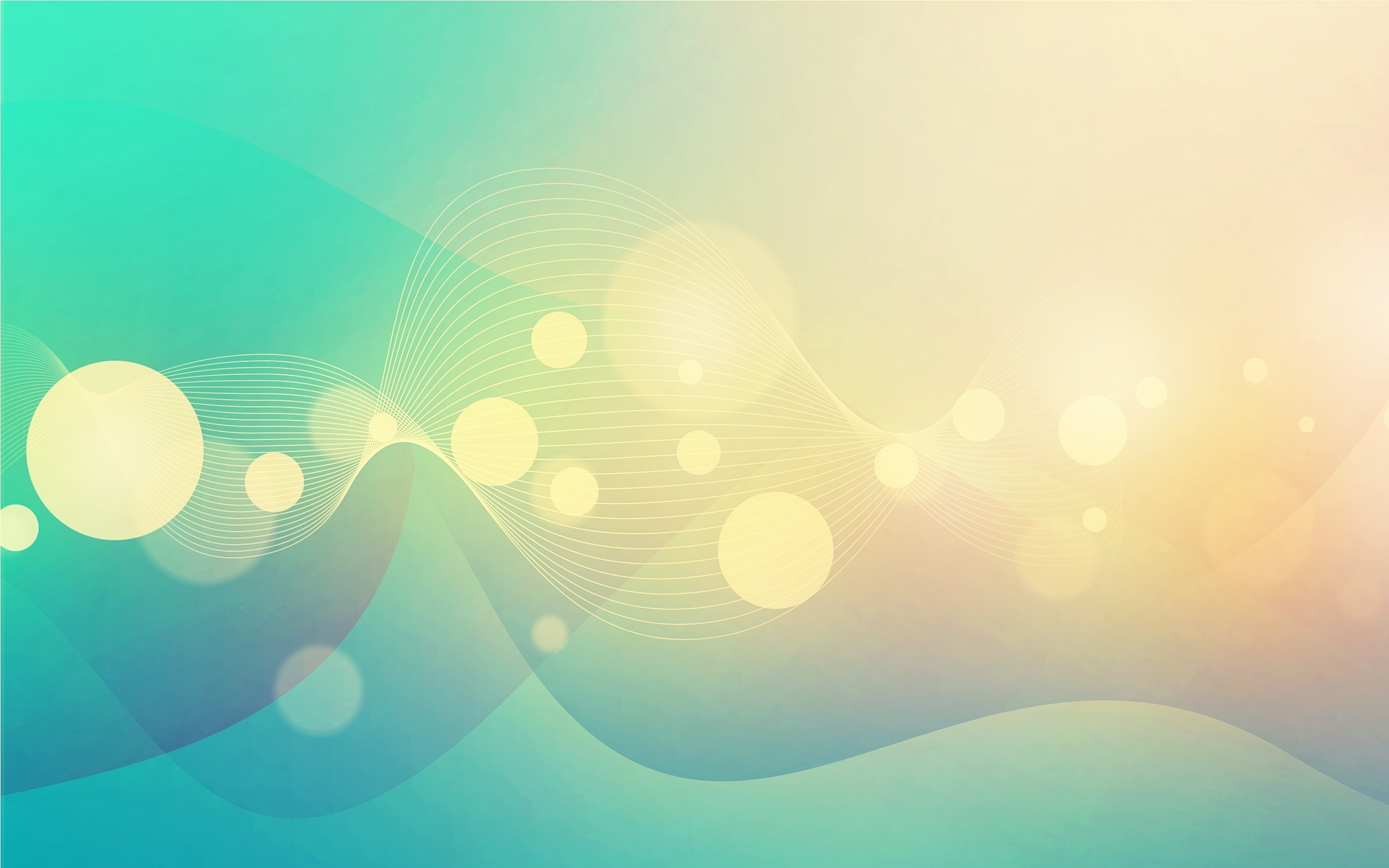 MATERIALS AND METHODS
EXPERIMENTAL SET UP
Design – Randomized Complete Block Design (RCBD)
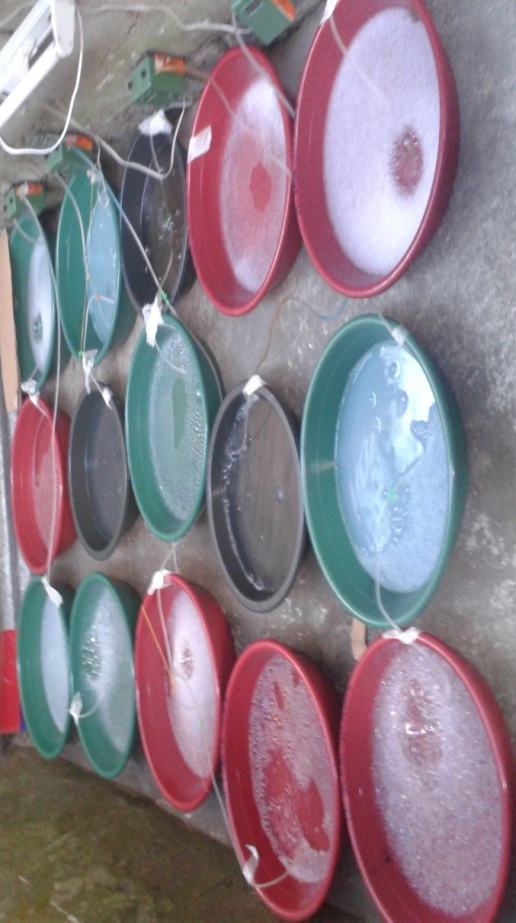 TREATMENT 1 (without pesticide)
TREATMENT 2 (32ppm Cypermethrin)
TREATMENT 3 (16ppm Cypermethrin)
TREATMENT 4 (8 ppm Cypermethrin)
TREATMENT 5 (328ppm Chlorpyrifos)
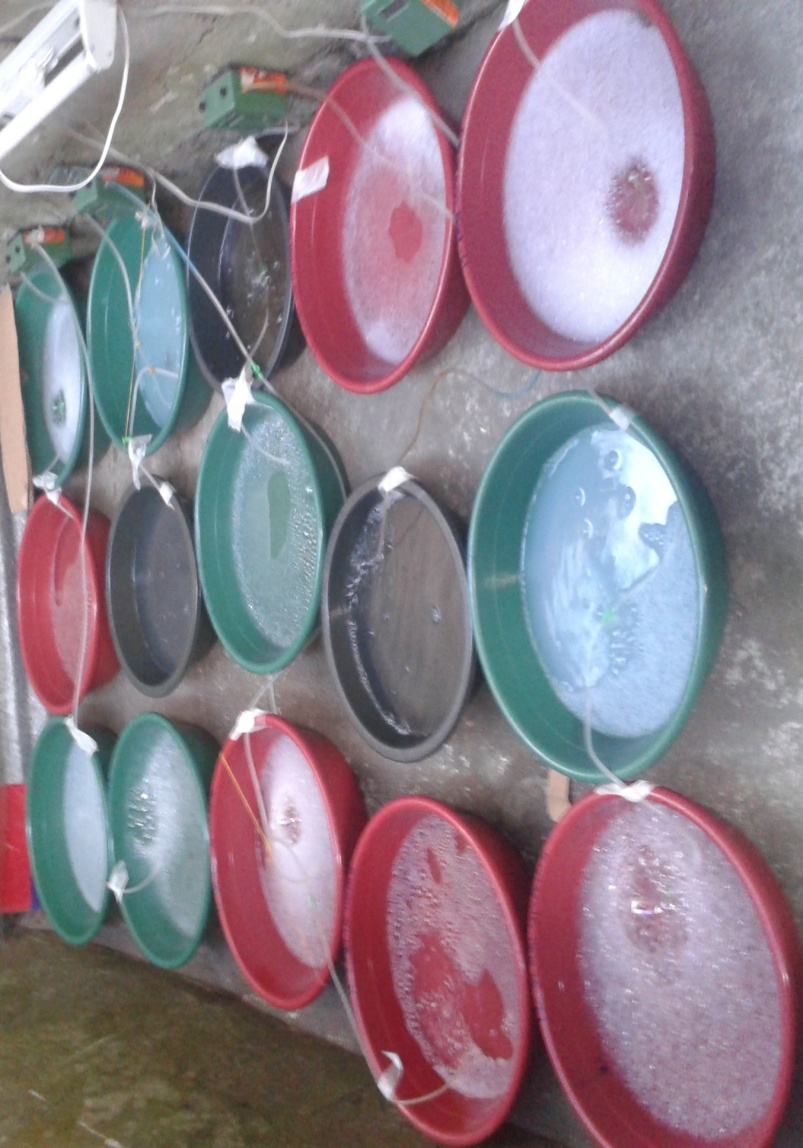 T5
T3
T5
T4
T1
T3
TREATMENT 1 (without pesticide)
TREATMENT 2 (32ppm Cypermethrin)
TREATMENT 3 (16ppm Cypermethrin)
TREATMENT 4 (8 ppm Cypermethrin)
TREATMENT 5 (328ppm Chlorpyrifos)
T3
T1
T2
T2
T1
T4
T5
T2
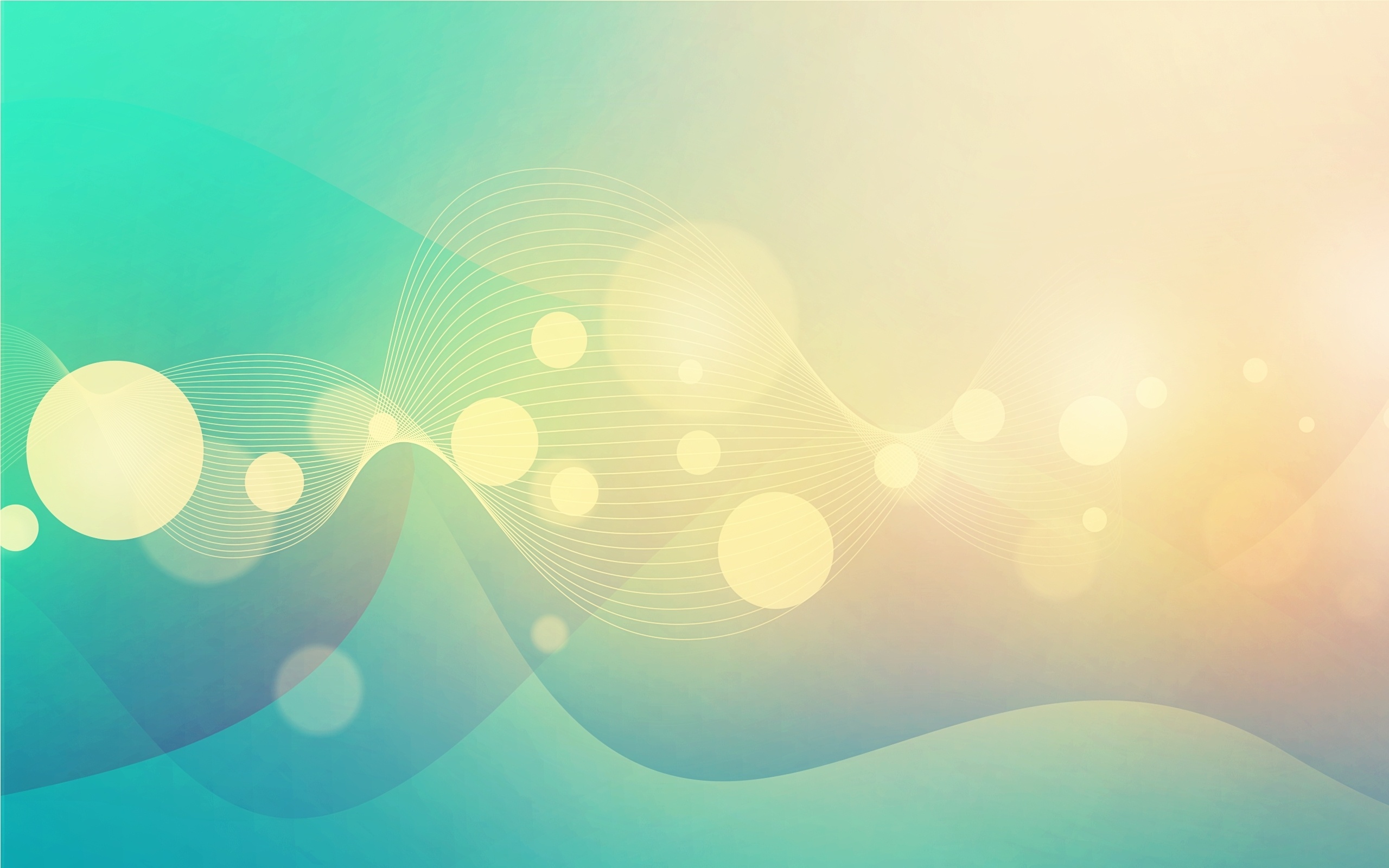 MATERIALS AND METHODS
HARVESTING OF Navicula sp.
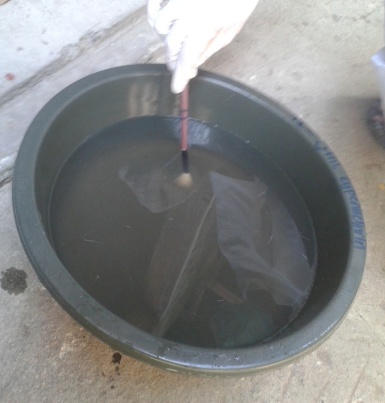 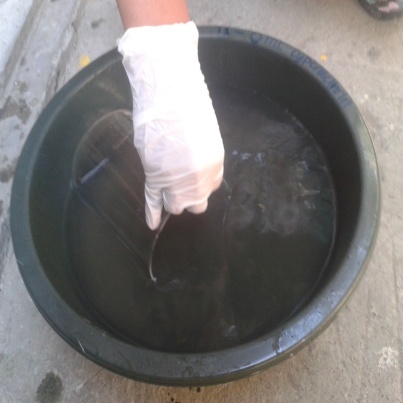 Brushing the surface 
of the basin
Getting 300 mL of Navicula sp. solution in each sample
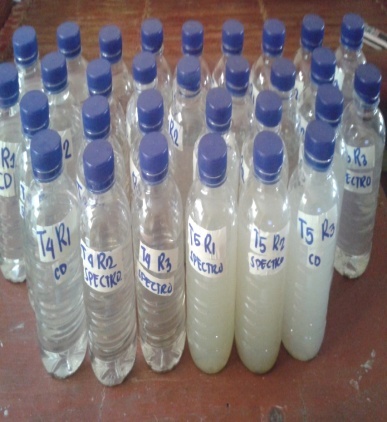 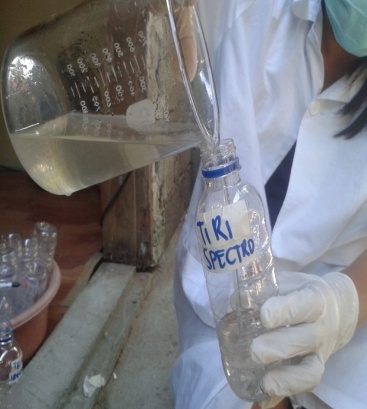 Transfer to the
 sterilized bottle
Transport of 300mL Navicula sp. solution
HARVESTING OF Navicula sp.
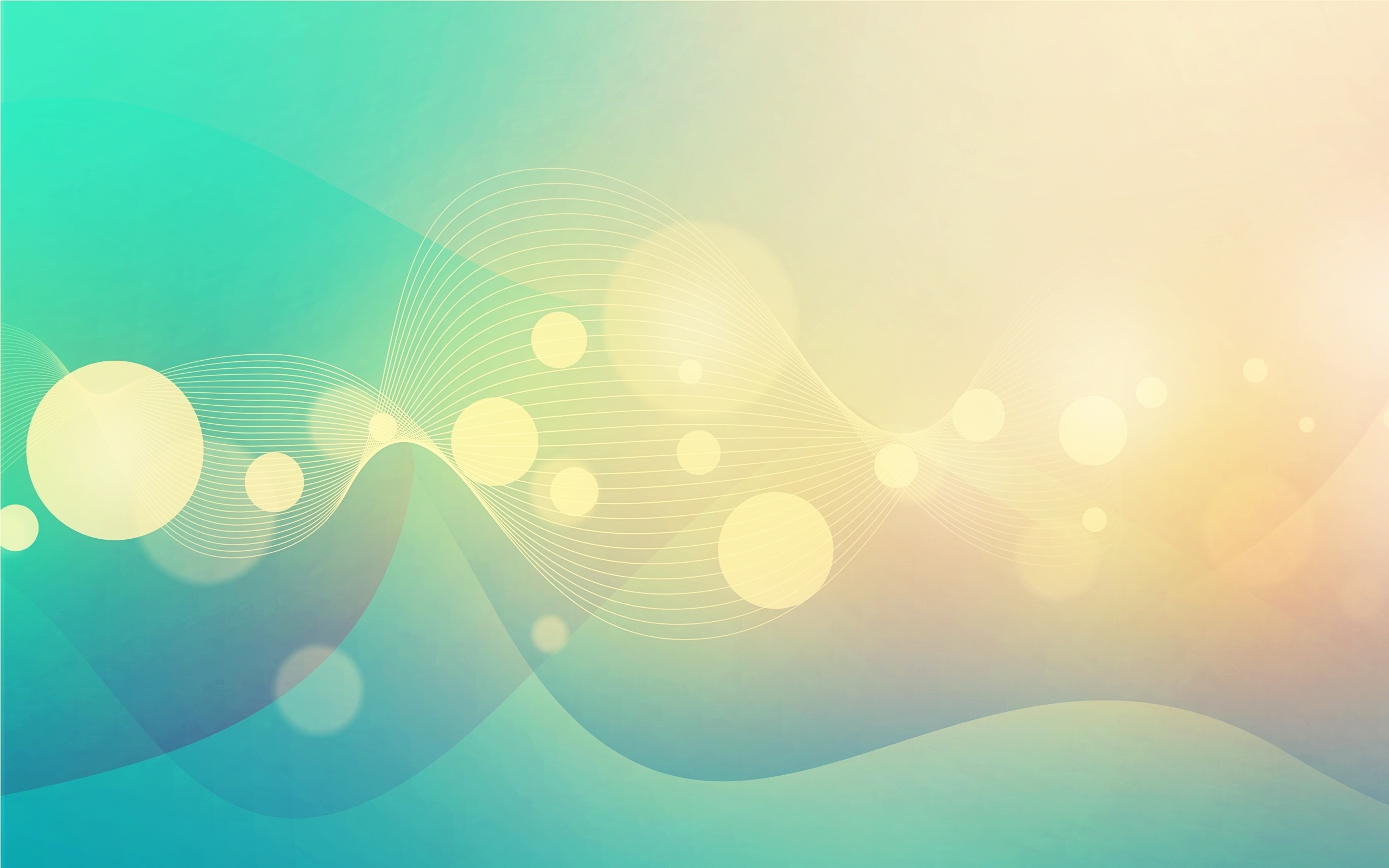 MATERIALS AND METHODS
PROCESSING OF THE SAMPLES
for Cell Counting
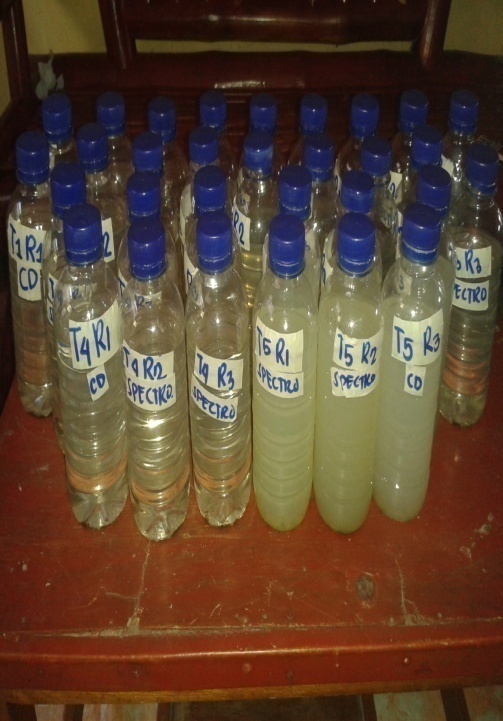 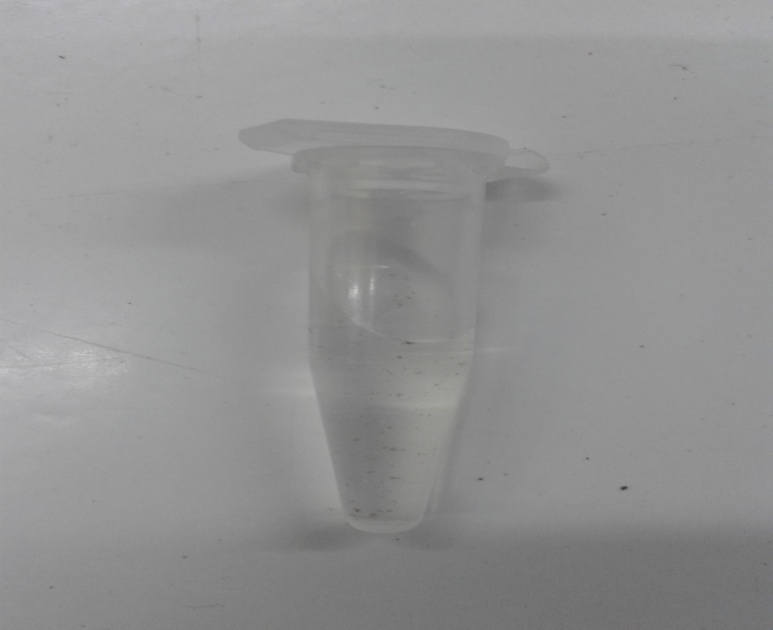 Sample was placed in the Eppendorf tube
300mL Navicula sp. solution
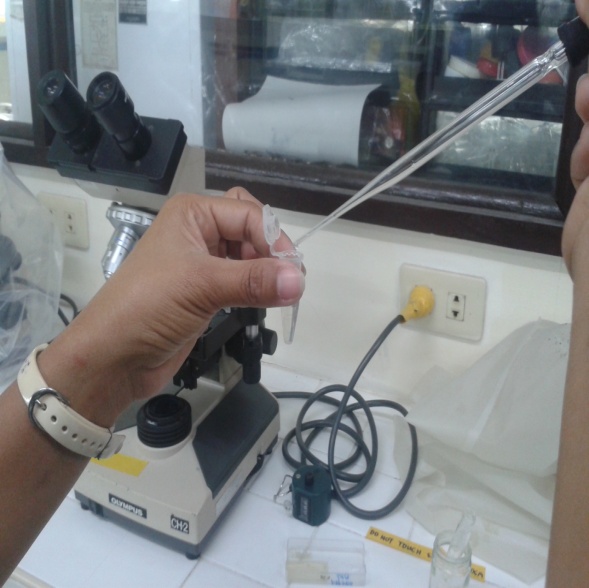 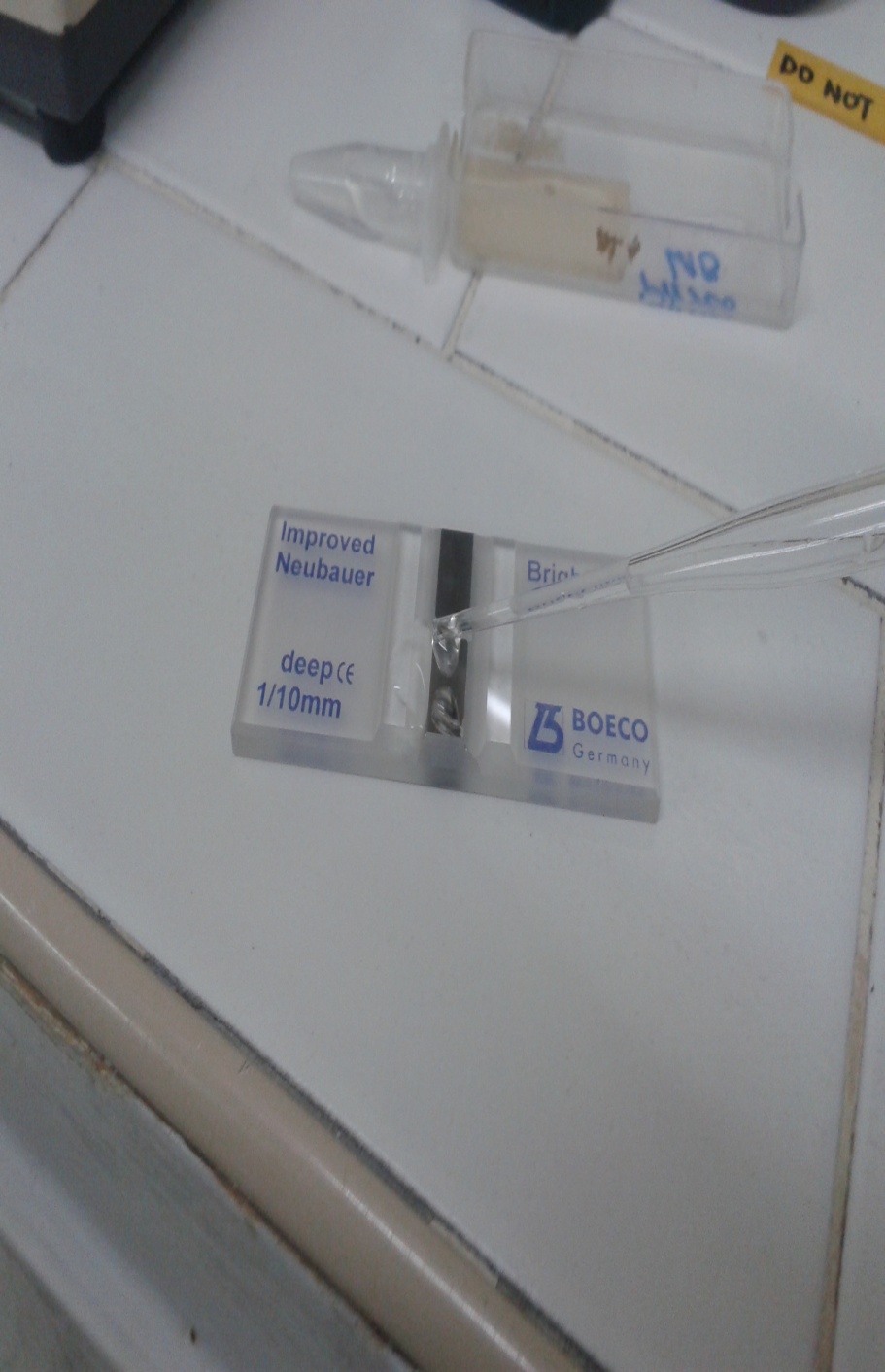 A drop of bleach was added in the sample
A drop of sample solution was placed in the hemaecytometer
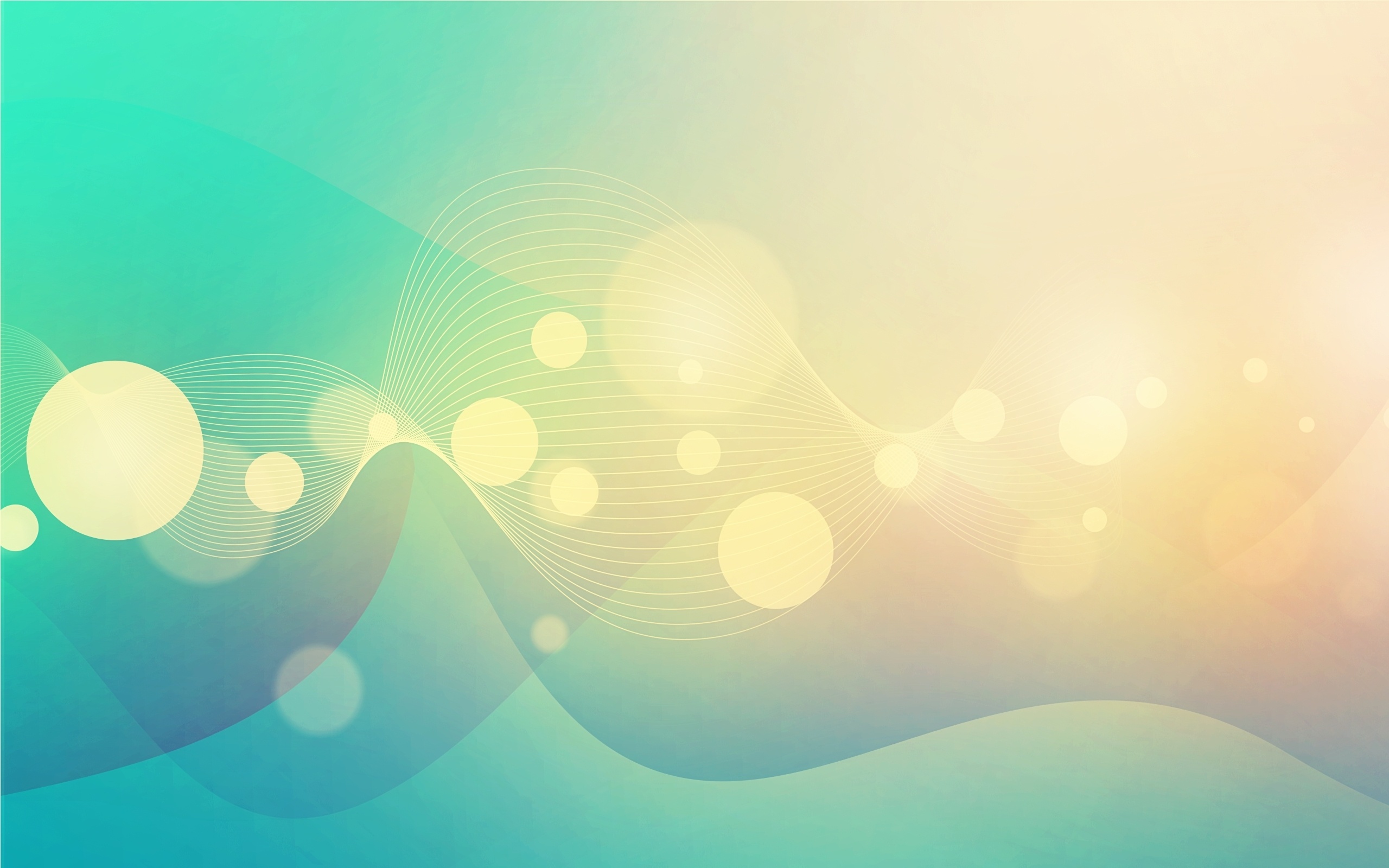 MATERIALS AND METHODS
PROCESSING OF THE SAMPLES
for Cholorophyll- a Content Analysis
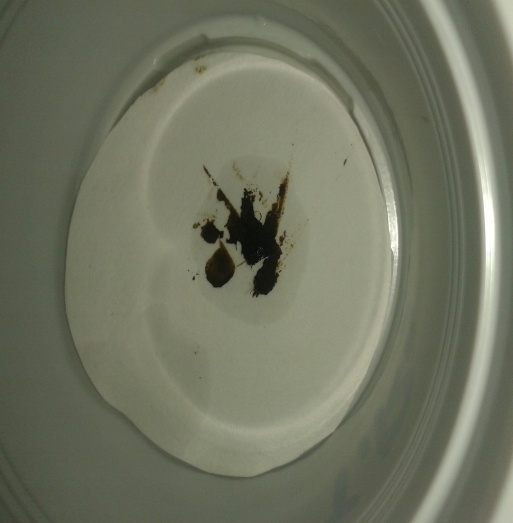 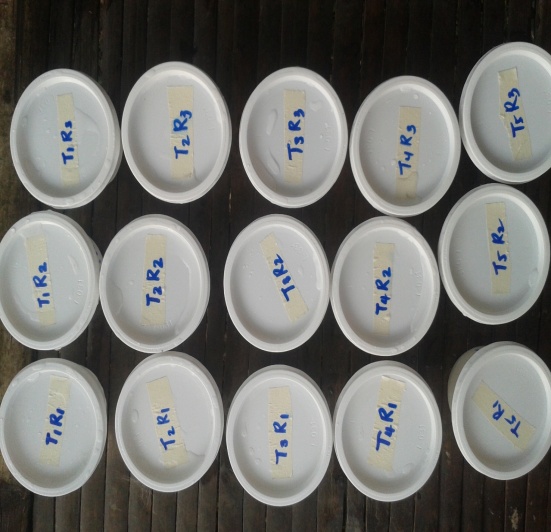 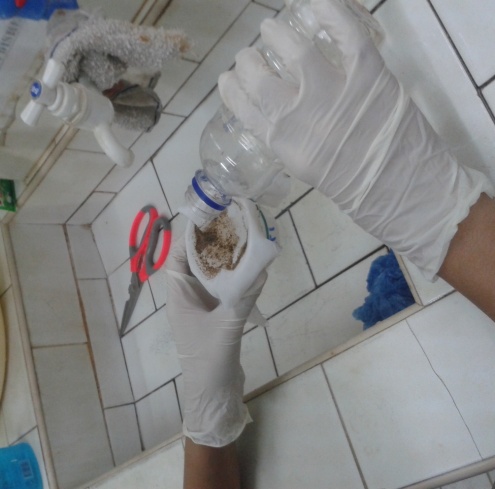 Draining of the sample
Filtration
Storage
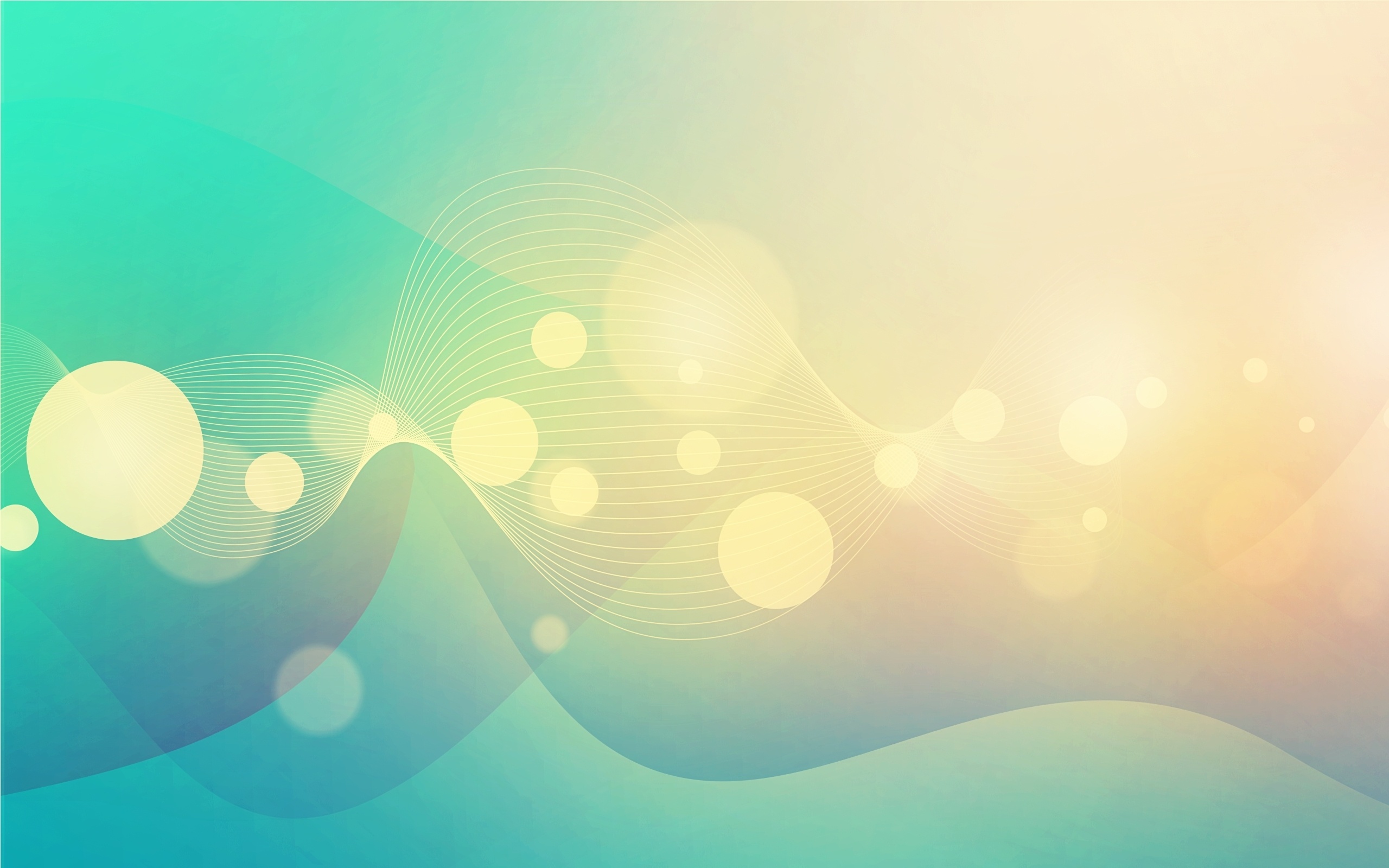 MATERIALS AND METHODS
DETERMINATION OF Cell Density of Navicula Sp.
Cell Density = (X .104)/v  
where: X = total cell count/no. of blocks counted 
 v= volume of sample put in a hemaecytometer

Total Cell Count= A + B + C + D + E
where: 
	A= number of cells in block A
	B= number of cells in block B
	C= number of cells in block C
	D= number of cells in block D
	E= number of cells in block E
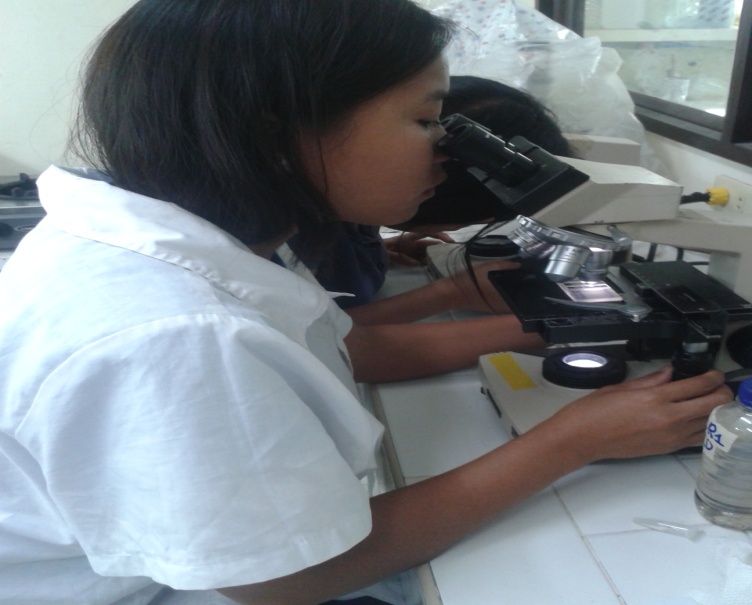 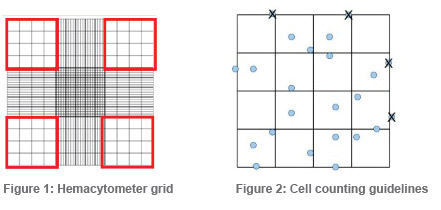 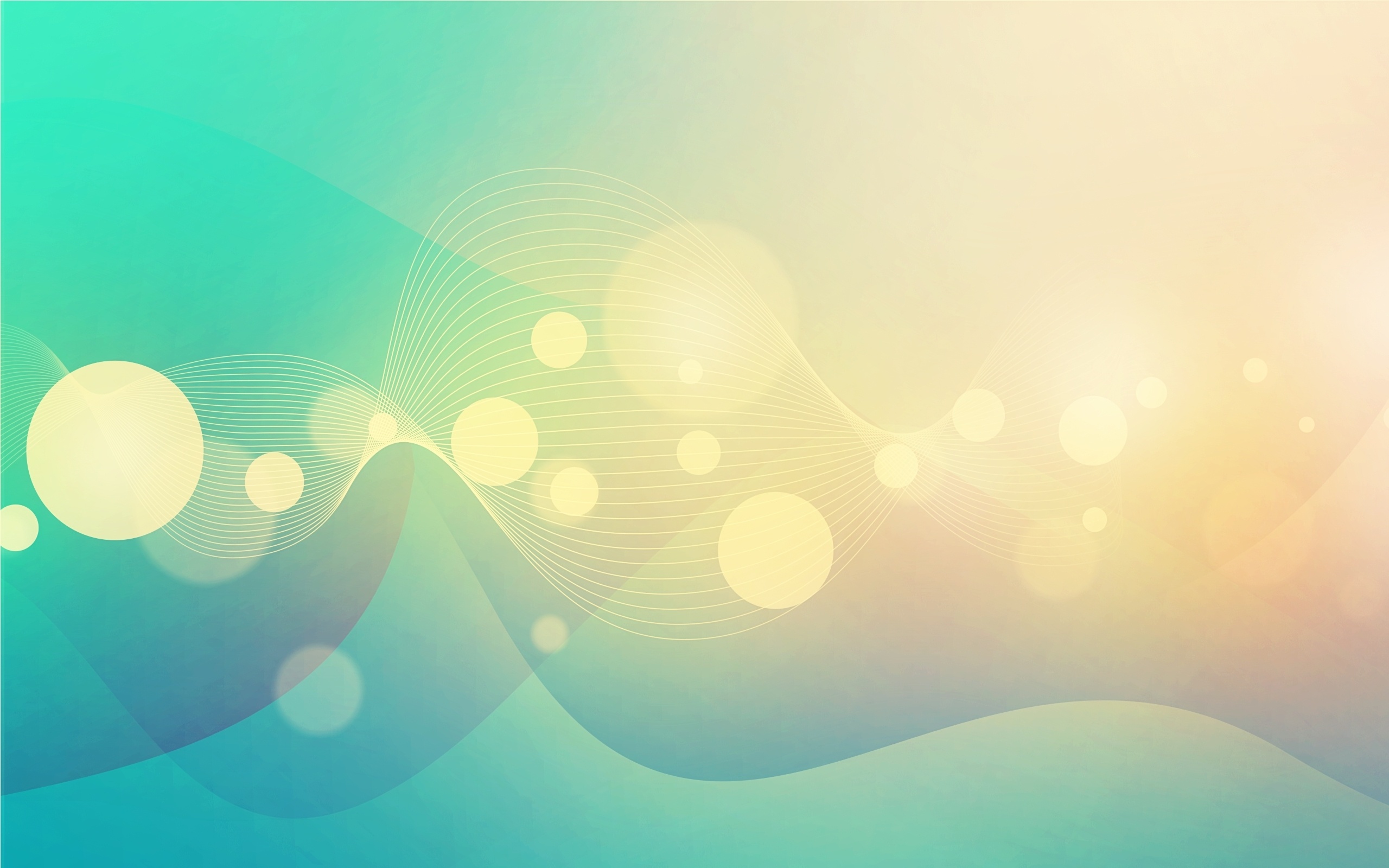 MATERIALS AND METHODS
DETERMINATION OF CHLOROPHYLL–a
Using spectrometric method

Formula for chlorophyll-a:

Chlorophyll a
   = 11.6 E665-1.31 E645-0.14 E630

The values were expressed in mg/m3.
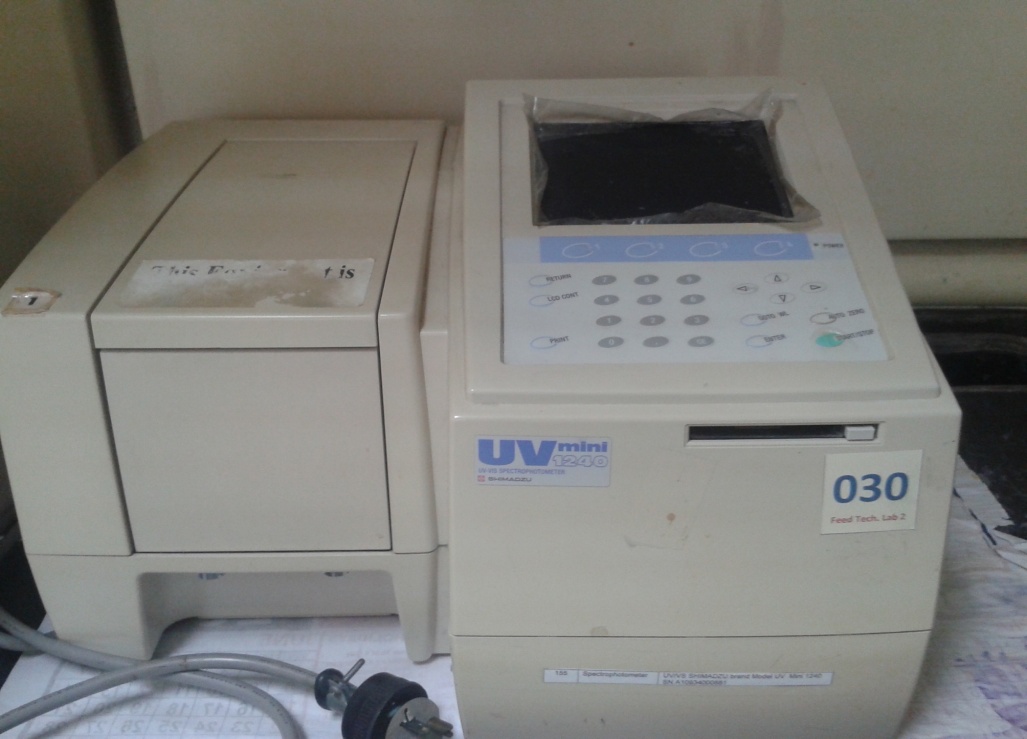 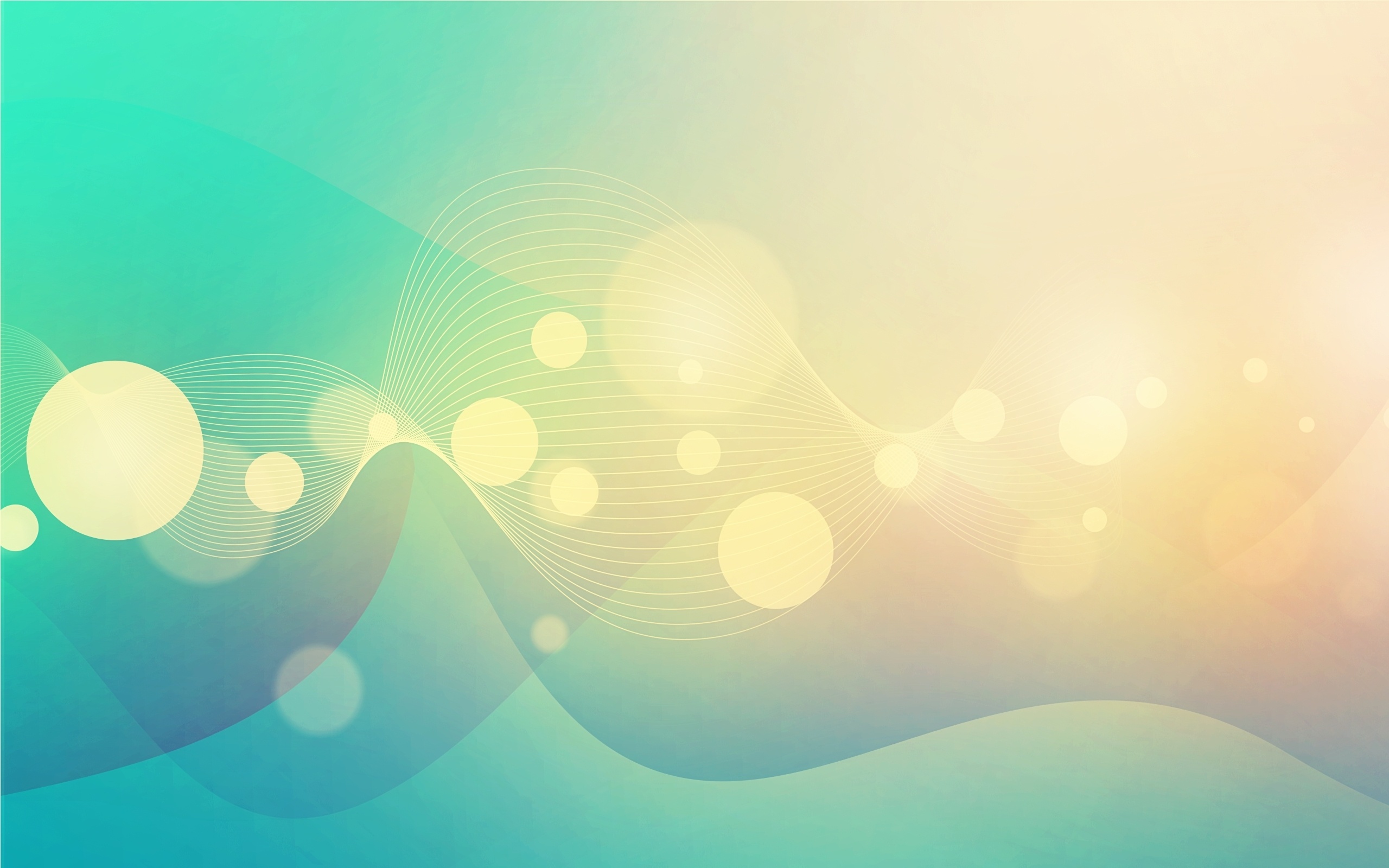 MATERIALS AND METHODS
Statistical Analysis

Statistical Package for Social Sciences (SPSS) version 20.0 was used to process and analyze all the data collected. 

One Way- Analysis of Variance (One- Way ANOVA) (p 0.05) was used to determine the significant differences in the cell density and chlorophyll a content in all treatments tested.

 Duncan’s Multiple Range Test (DMRT) (p 0.05) was used a Post-Hoc test to determine the significance difference between the treatments tested.
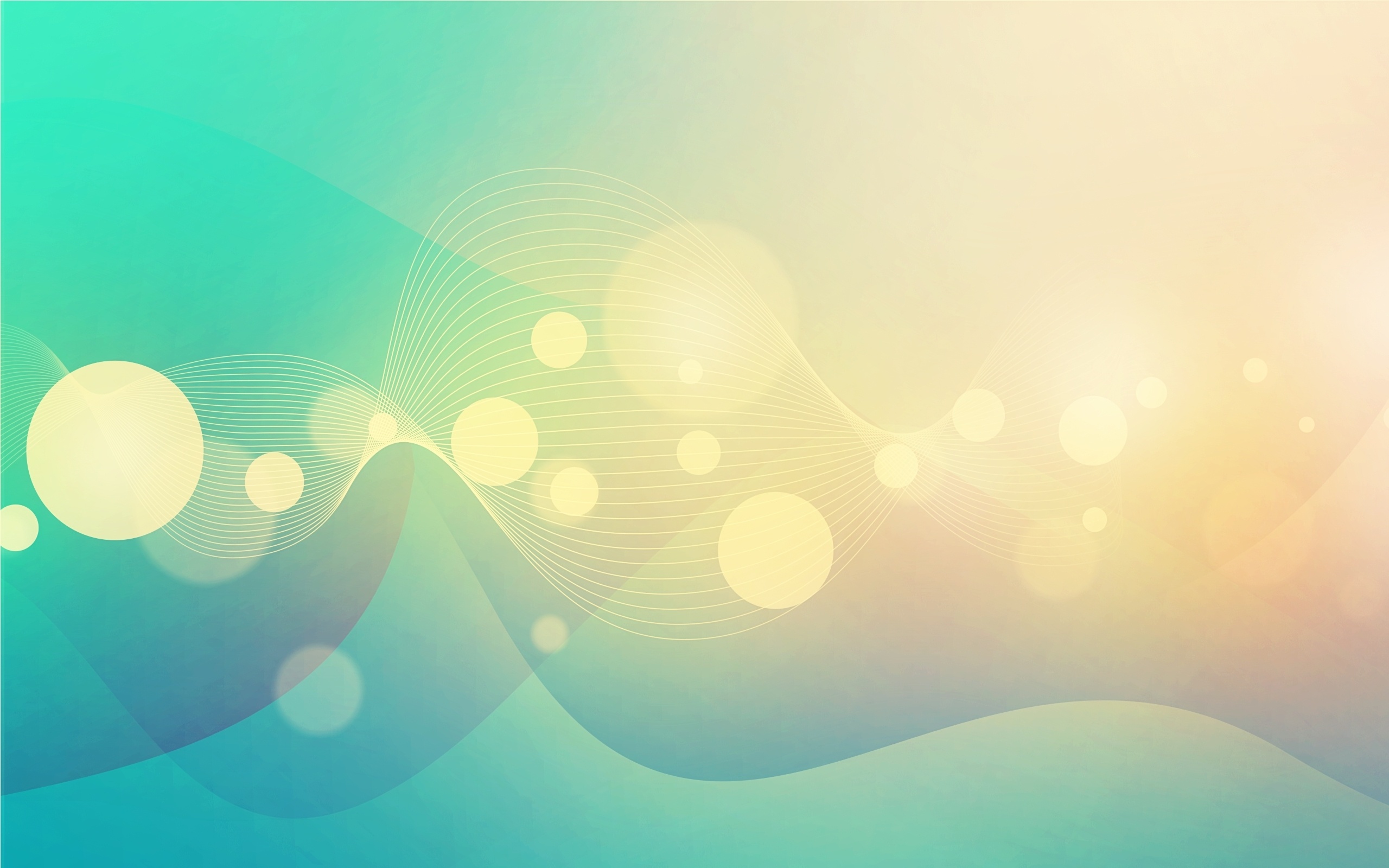 RESULTS AND DISCUSSION
Figure 1. Cell Density (cells/mL) of Navicula sp. exposed to the different concentrations of cypermethrin
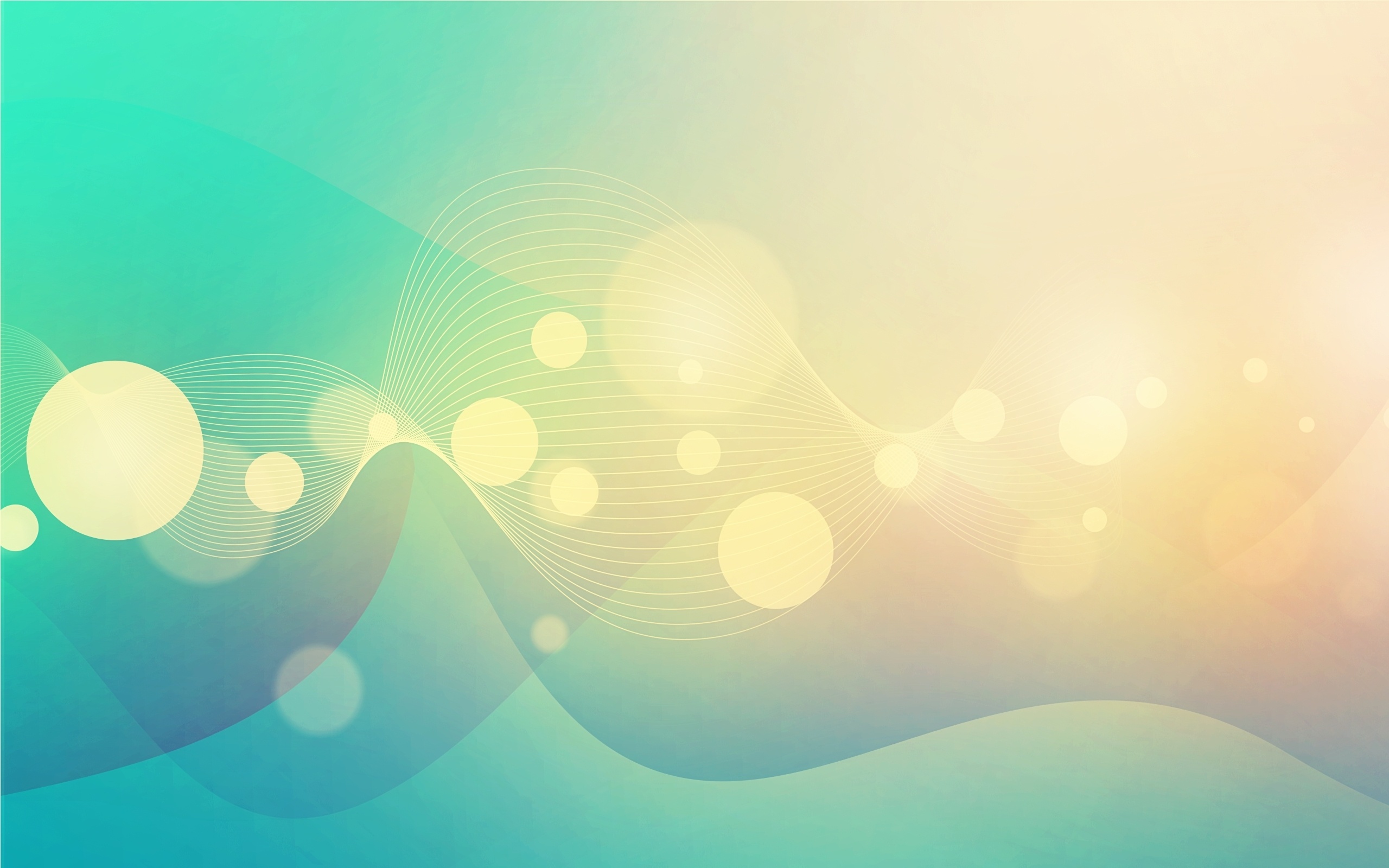 RESULTS AND DISCUSSION
Figure 2. Difference among the cell density of Navicula sp. exposed to the different concentrations of Cypermethrin  p<0.05
.004
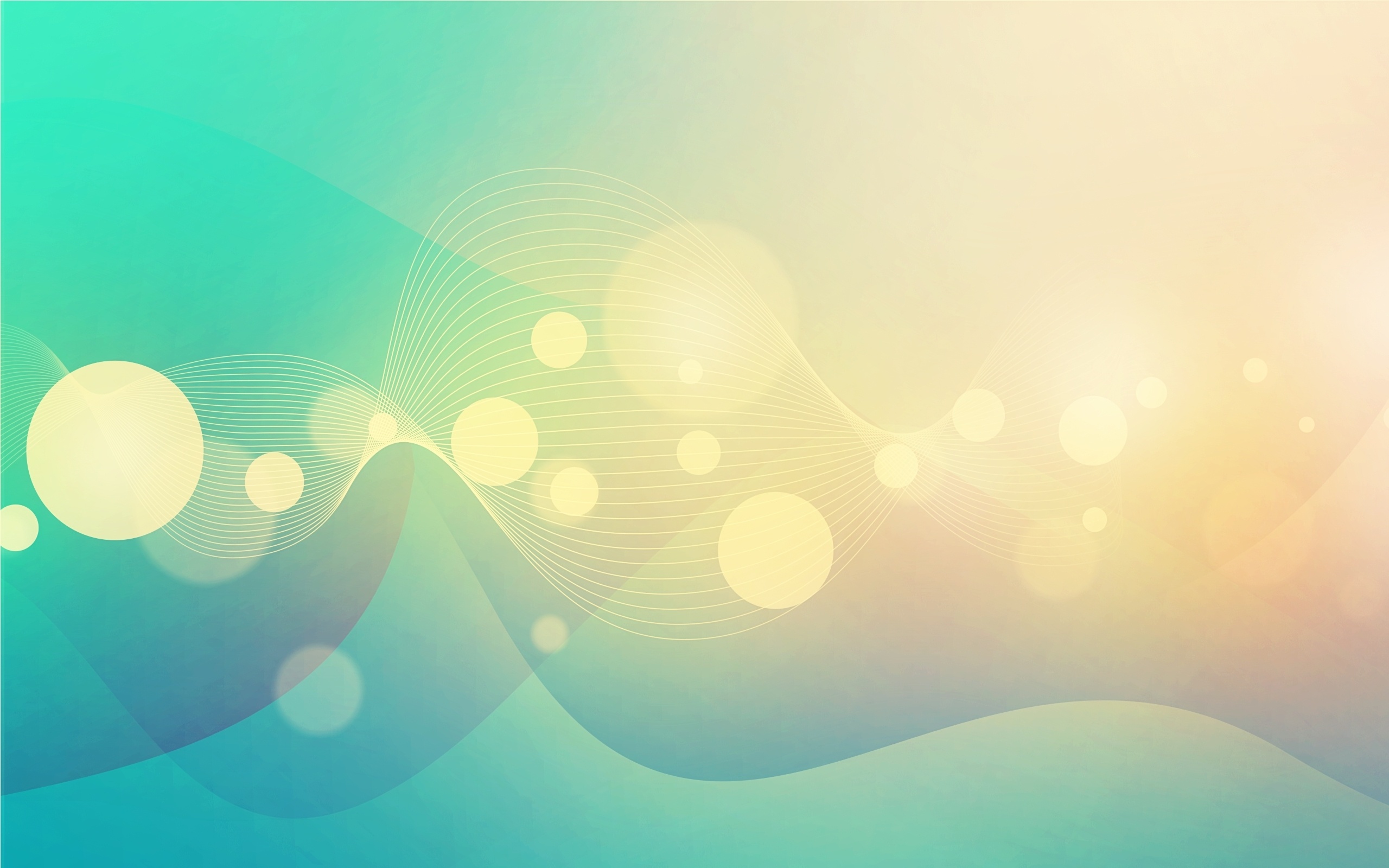 RESULTS AND DISCUSSION
Figure 3. Chlorophyll a content (mg/m3) of Navicula sp. exposed to the different concentrations of Cypermethrin
b
a
a
a
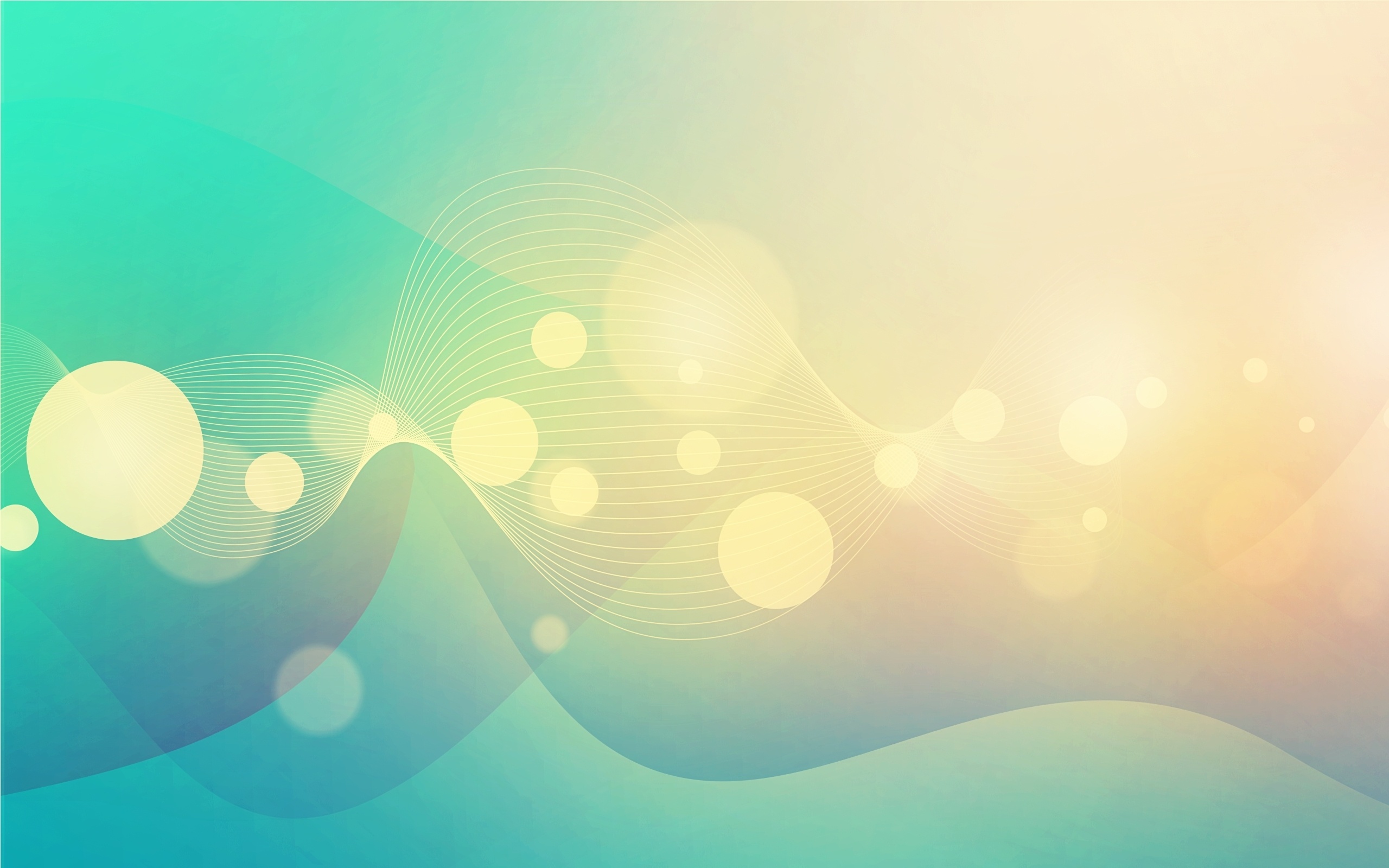 RESULTS AND DISCUSSION
Figure 4. Difference among the chlorophyll a content of Navicula sp. exposed to the different concentrations of Cypermethrin p<0.05
.021
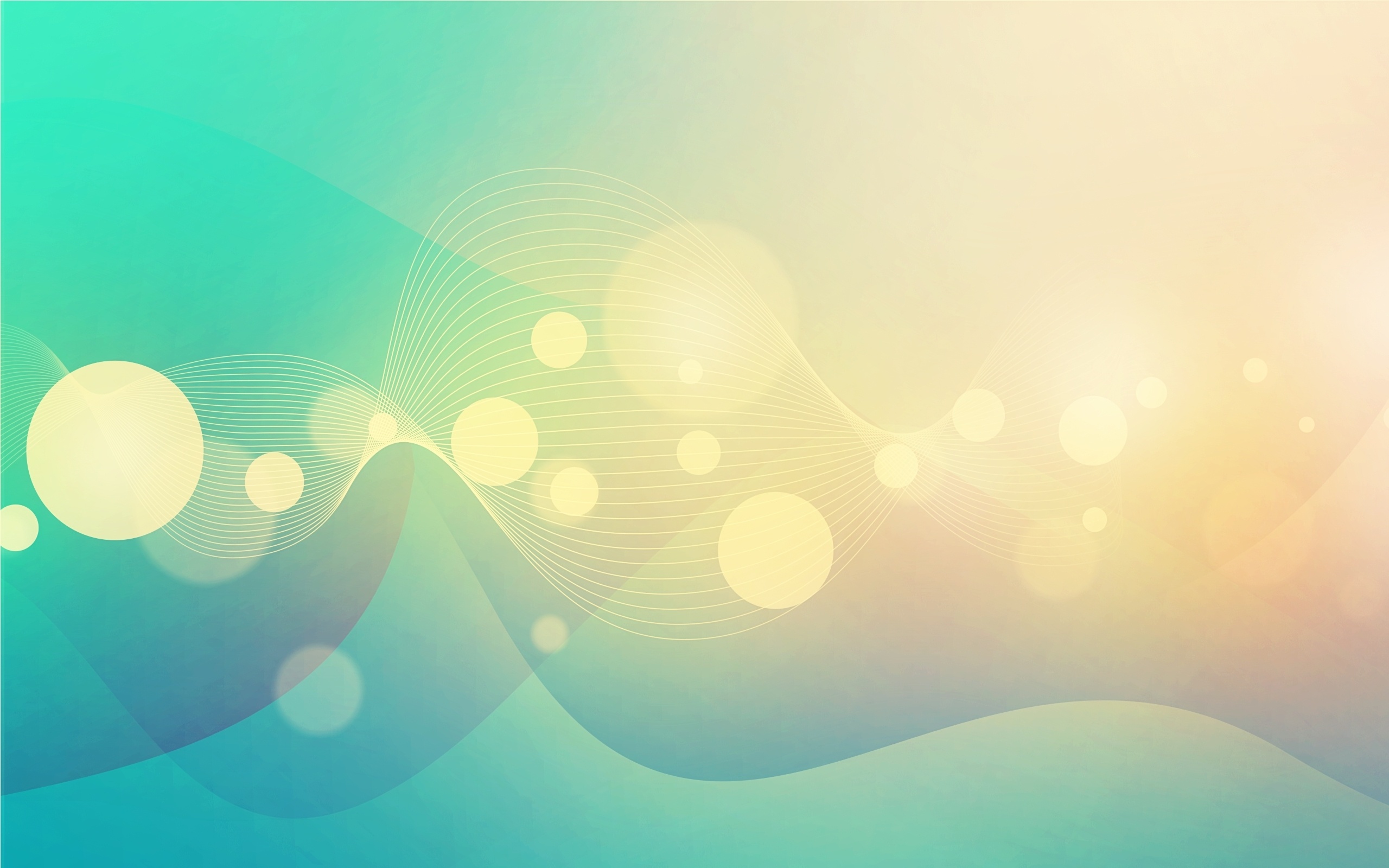 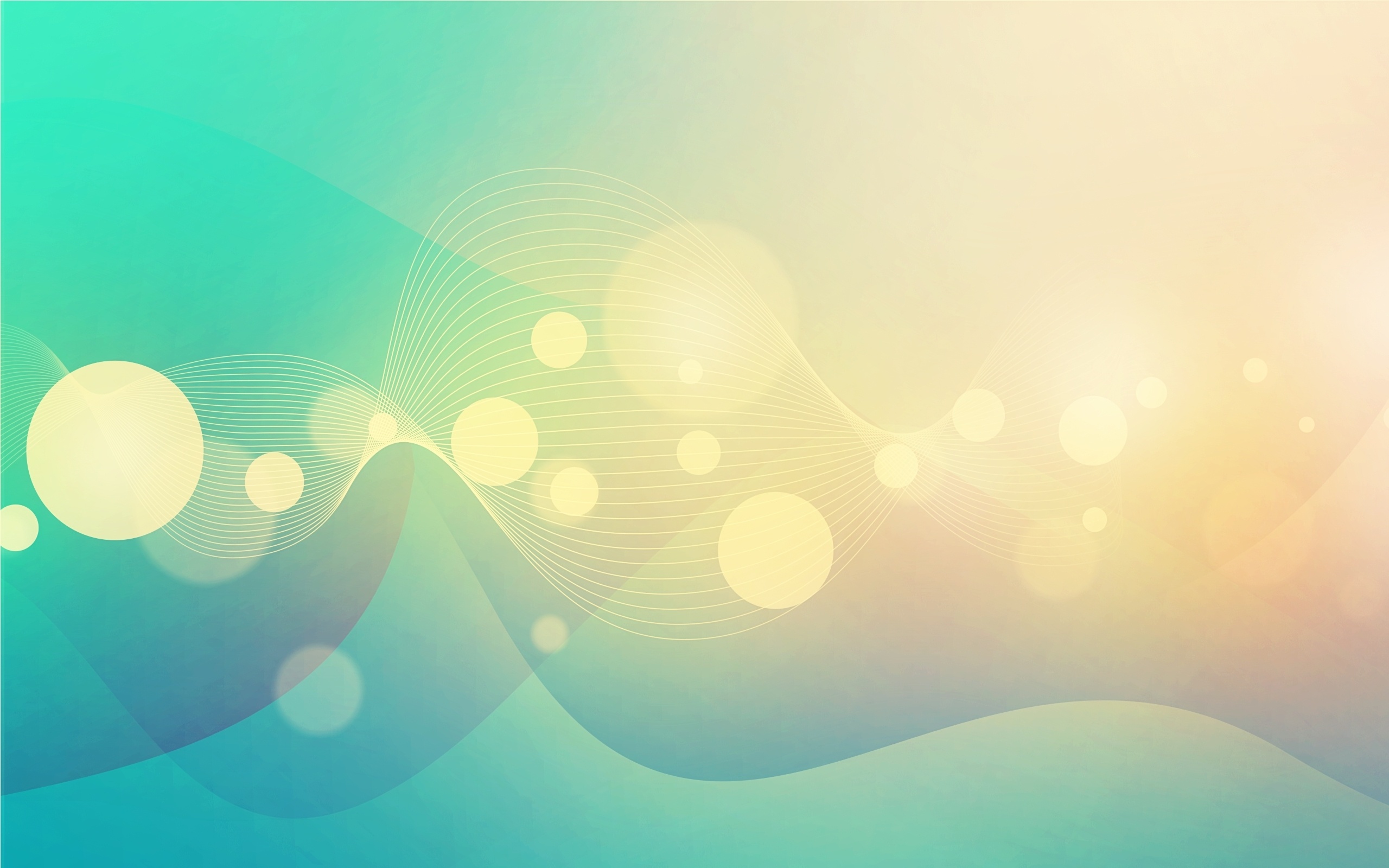 RESULT AND DISCUSSION
RESULTS AND DISCUSSION
Cell Density of Navicula sp.
Results of the current study revealed that there was significant difference in the cell density of Navicula sp. among the treatments tested.

 It is indicated that the cell density of this organism decreased as the concentration of cypermethrin was increased.

 The reduction in the cell density of this diatom could be linked to the action of the cypermethrin as a pesticide.
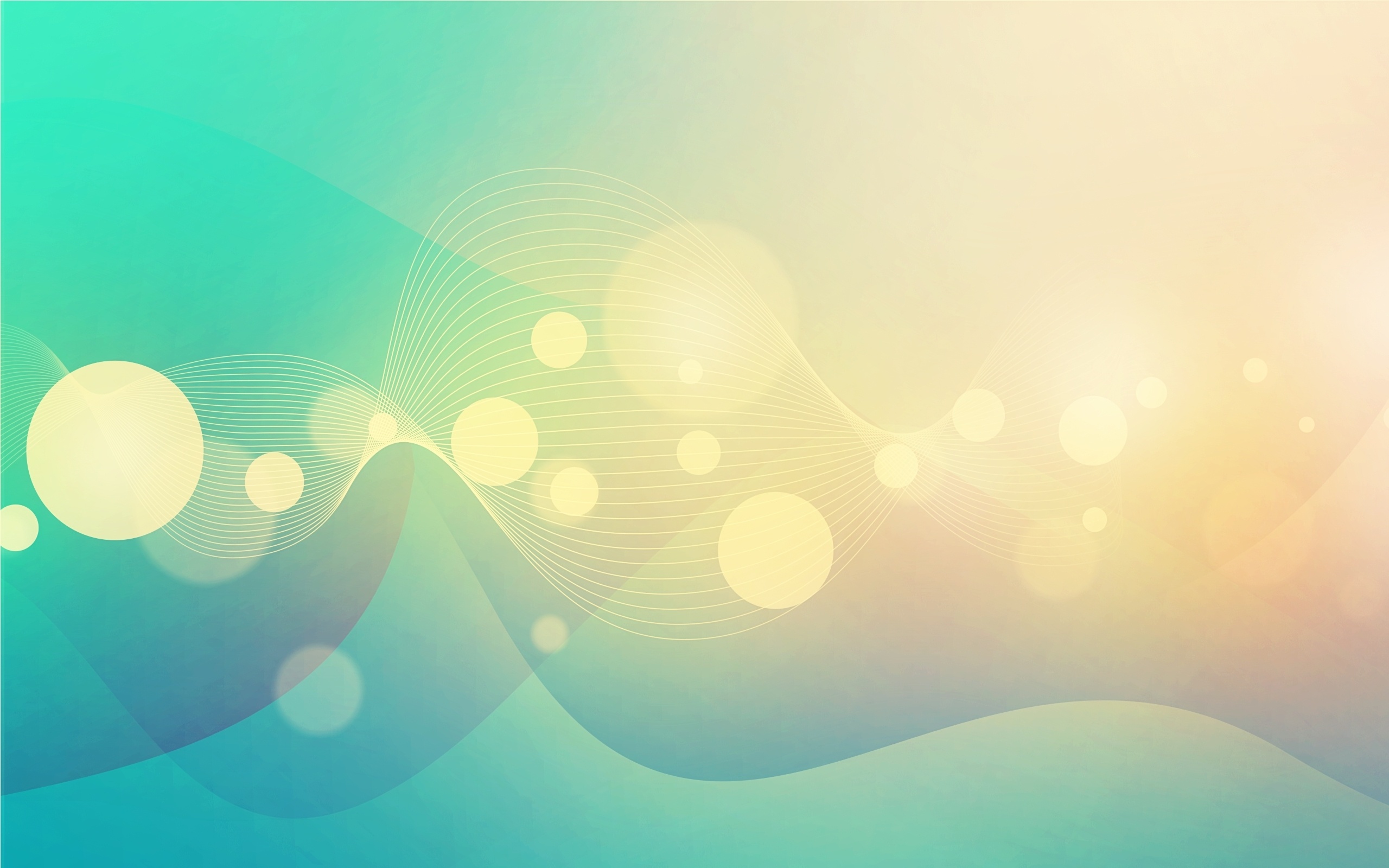 RESULTS AND DISCUSSION
Cypermethrin consistently inhibited the algal population growth in concentrations from 50 to 250 mg/L (Sampson and Pickett-Heaps ., 2001) 

Sampson and Pickett-Heaps (2001) observed that cytoskeleton, a cell part involved in cell division and management of the internal layout of the cell, is prone to damage, degradation and disruption once exposed to pesticides.
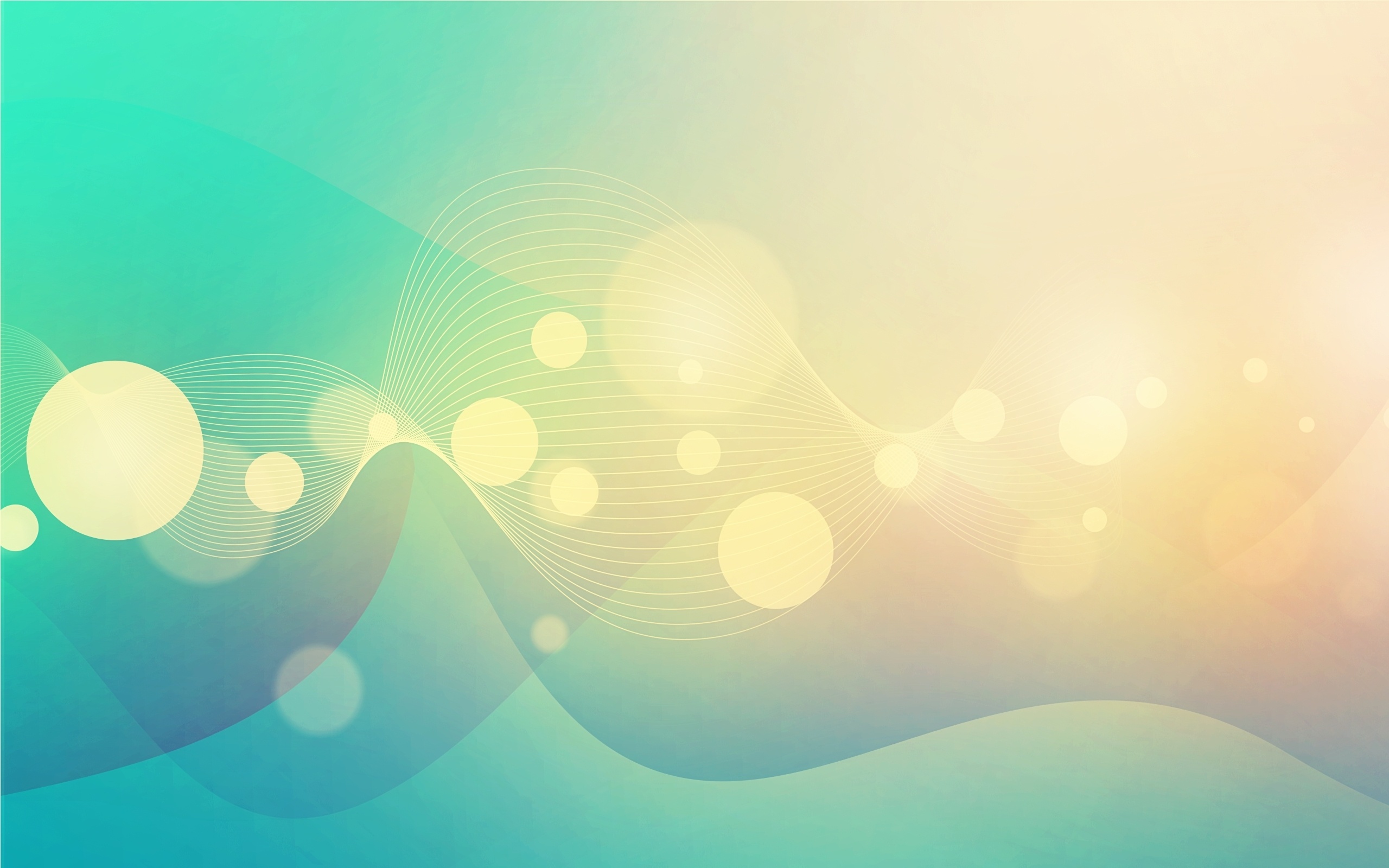 RESULTS AND DISCUSSION
Chlorophyll- a Content of Navicula sp.
Findings of the present study showed that there was significant difference in the chlorophyll a content of Navicula sp. among the treatments tested.

 Chlorophyll a content of the diatoms decreased as the concentration of cypermethrin increased. 

The decline in the chlorophyll a content of this organism can be linked to the action of the cypermethrin as a pesticide itself.
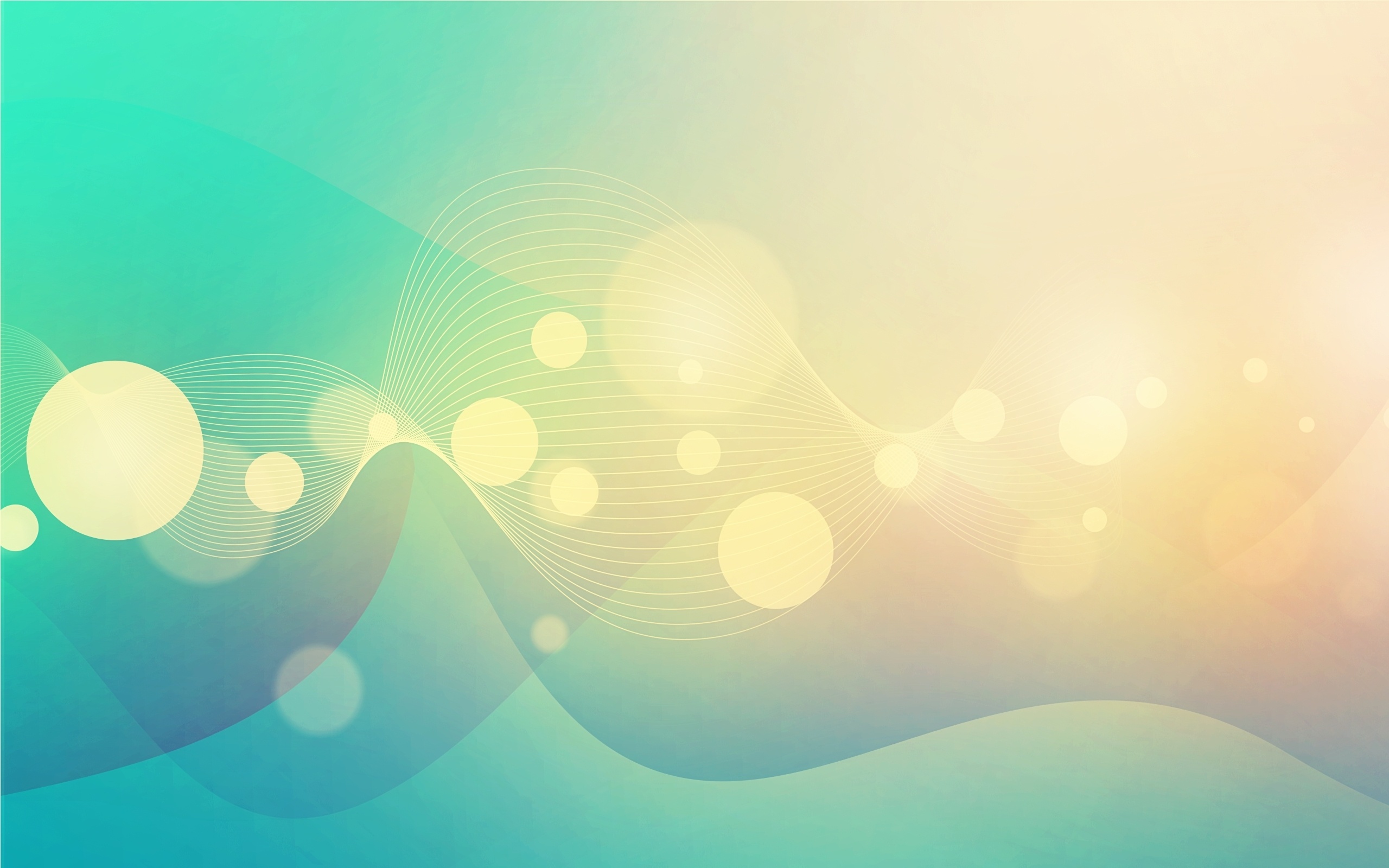 RESULTS AND DISCUSSION
The inhibition of photosynthesis of Anabaena by cypermethrin enhanced the degradation of pigments mainly for producing carbon skeleton to satisfy the energy demand of cells (Patra et. al., 2000)

 The degradation of these photosynthetic pigments could be also due to the pesticide-thylakoid membrane interaction (Mohapatra and Schiewer, 2002).
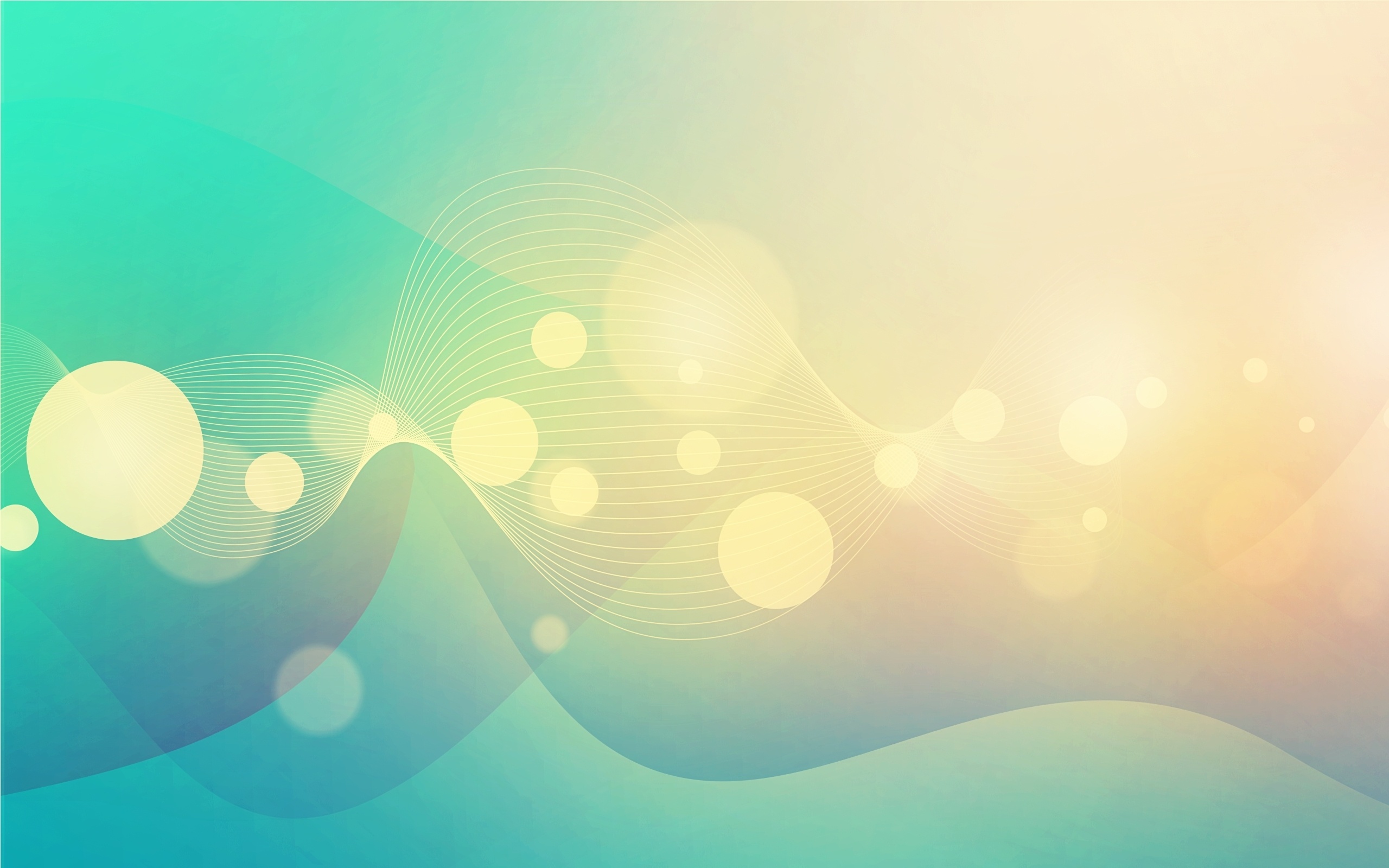 CONCLUSION
Cypermethrin significantly reduced the cell density of Navicula sp. at its log phase the same way the positive control did to the diatoms.  

 Cypermethrin also reduced the chlorophyll-a content of Navicula sp. statistically the same as to the positive control.
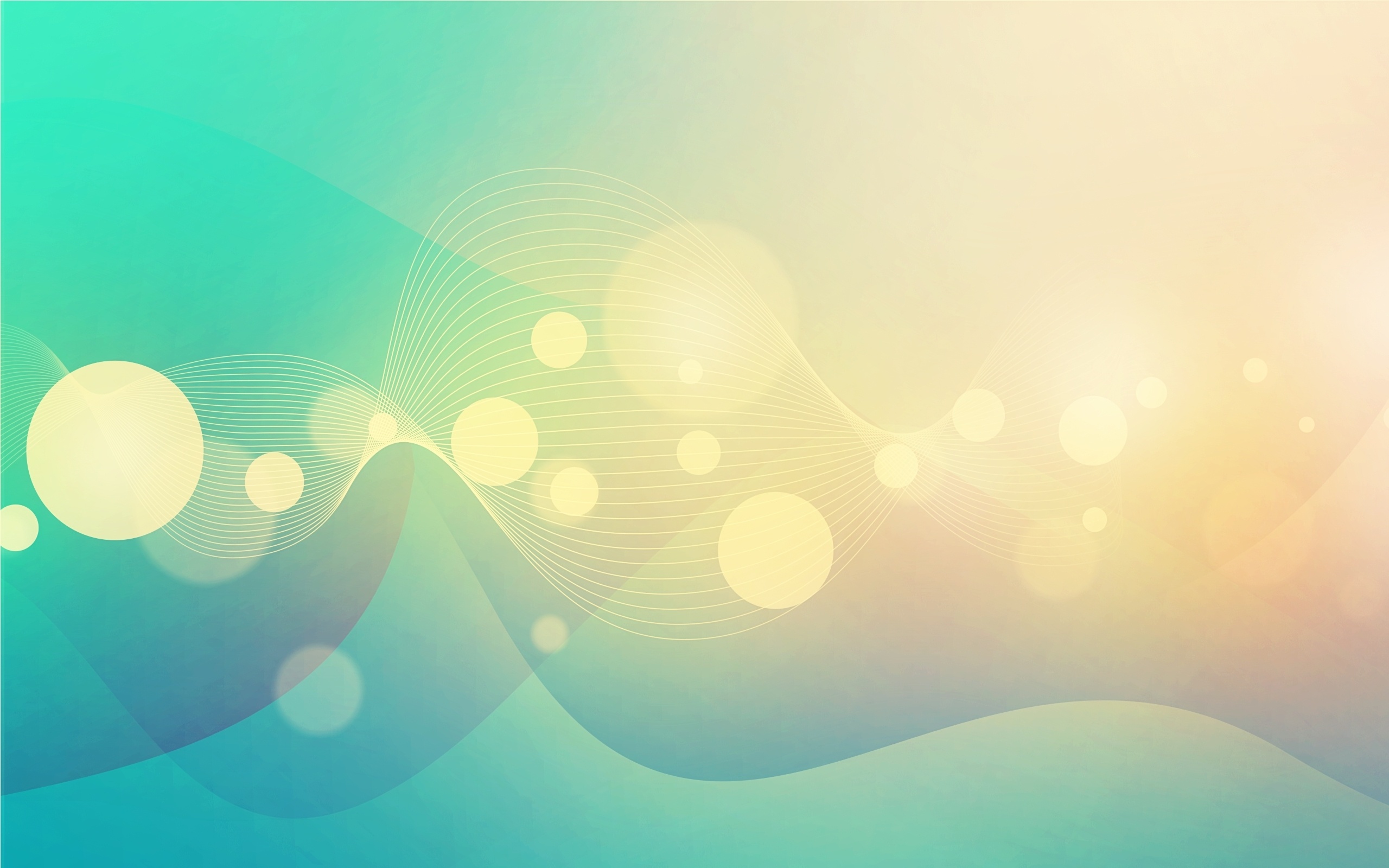 RECOMMENDATION
The effects of cypermethrin on the cell density  and chlorophyll-a content of Navicula sp should be tested in a lower dose or application.
 
  Investigating the effects of cypermethrin on the cell density and chlorophyll-a content of other diatoms should be done in the future studies.
 
  Investigating the effects of other pesticides on the cell density and chlorophyll-a content of other diatoms should be done in the succeeding research endeavor.
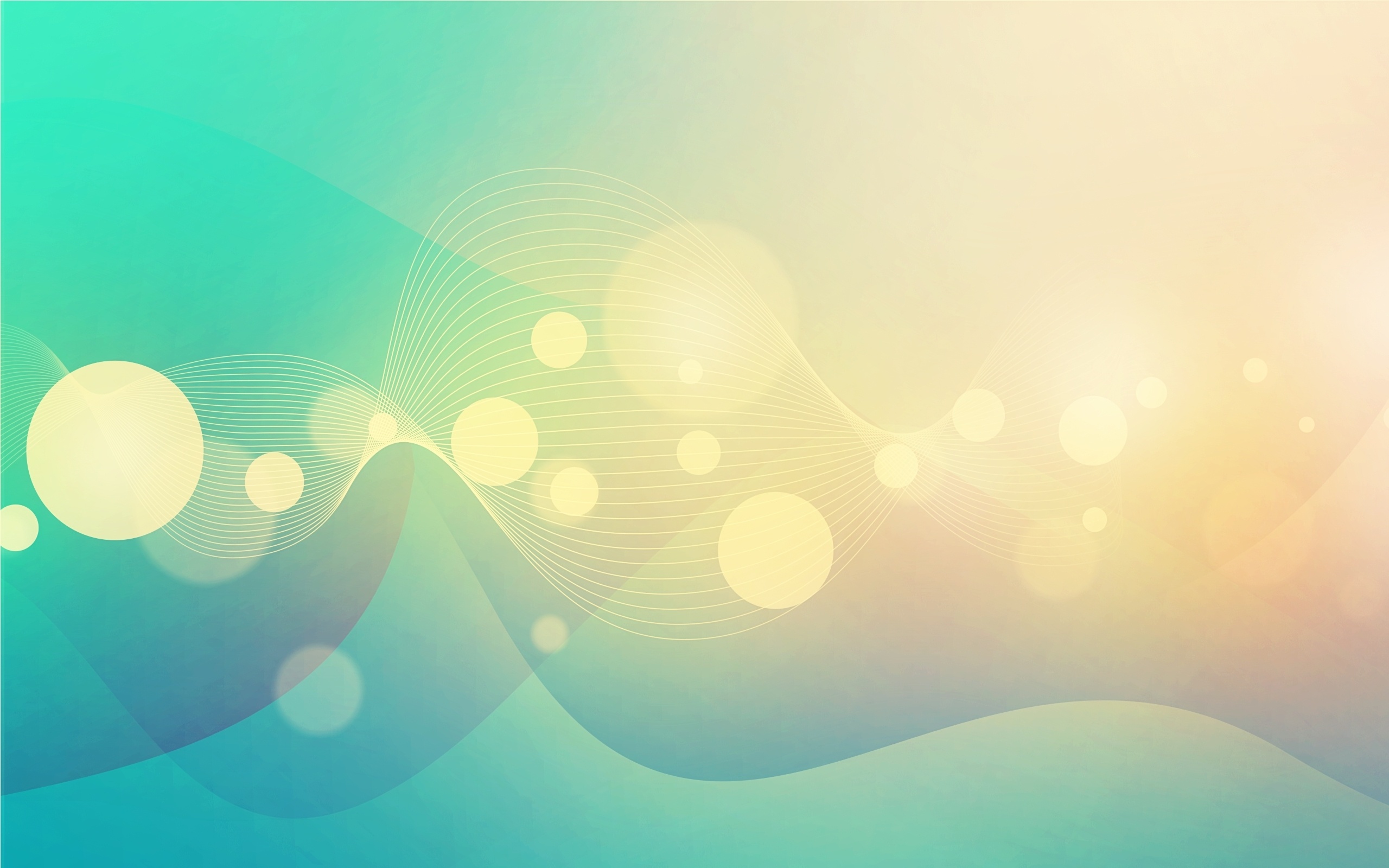 LIST OF REFERENCES
Antle, J. M., and P. L. Pingali .(1994). Pesticides, Productivity and Farmer Health – A Philippine Case-Study. 
	American Journal of Agricultural Economics 76:418-430.
Aoyama K, Iwahori K, Miyata N. (2003). Application of Euglena gracilis cells to comet assay: Evaluation of 
	DNA damage and repair. Mutant Rest/ Genet Toxicol Environ Mutagen , 538 (1-2): 	155-162.
Arboleda Jr., G.J. (1998). General description ofthe fertilizer sector. Philippine Fertilizer and Pesticide 
	Authority. Available at:http://fpa.da.gov.ph/home2.html
Armstrong GA, Hearst JE (1996). "Carotenoids 2: Genetics and molecular biology of                             
	carotenoid pigment biosynthesis". FASEB J. 10 (2): 228–37.
Badgley, C., J. Moghtader, E. Quintero, E. Zakem,M. J. Chappell, K. Avilés-Vázquez, A.Samulon, and I. 
	Perfecto. 2007. Organic agriculture and the global food supply. Renewable Agriculture and Food 	Systems 22:86-108.
Baldia, S. F., M. C. G. Conaco, T. Nishijima, S.Imanishi, and K.-I. Harada
Casotti R, Mazza S, Brunet C, Vantrepotte V,Ianora A,Miralto A(2005) Growth  inhibition and to 
	Toxicity of the diatom aldehyde 2-trans, 4-trans-decadienal on Thalassiosira weissflogii 
	(Bacillariophyceae). J Phycol 41, 7- 20.
         Castro, P. and Huber, M.E. (2013). Marine Biology, 9th Ed. McGraw-Hill Comapanies, 
	New York, USA. 
Crossland, N. (1982) Aquatic toxicology of cypermethrin. II. Fate and biological  effects in pond 
	experiments.Aquatic Toxicology 2:205-222.
         Dahl B, Blanck H (1996) Toxic effects of the antifouling agent Irgarol 1051 on periphyton Communities 
	in coastal water microcosms. Mar Pollut Bull. 32 (4): 342-350.
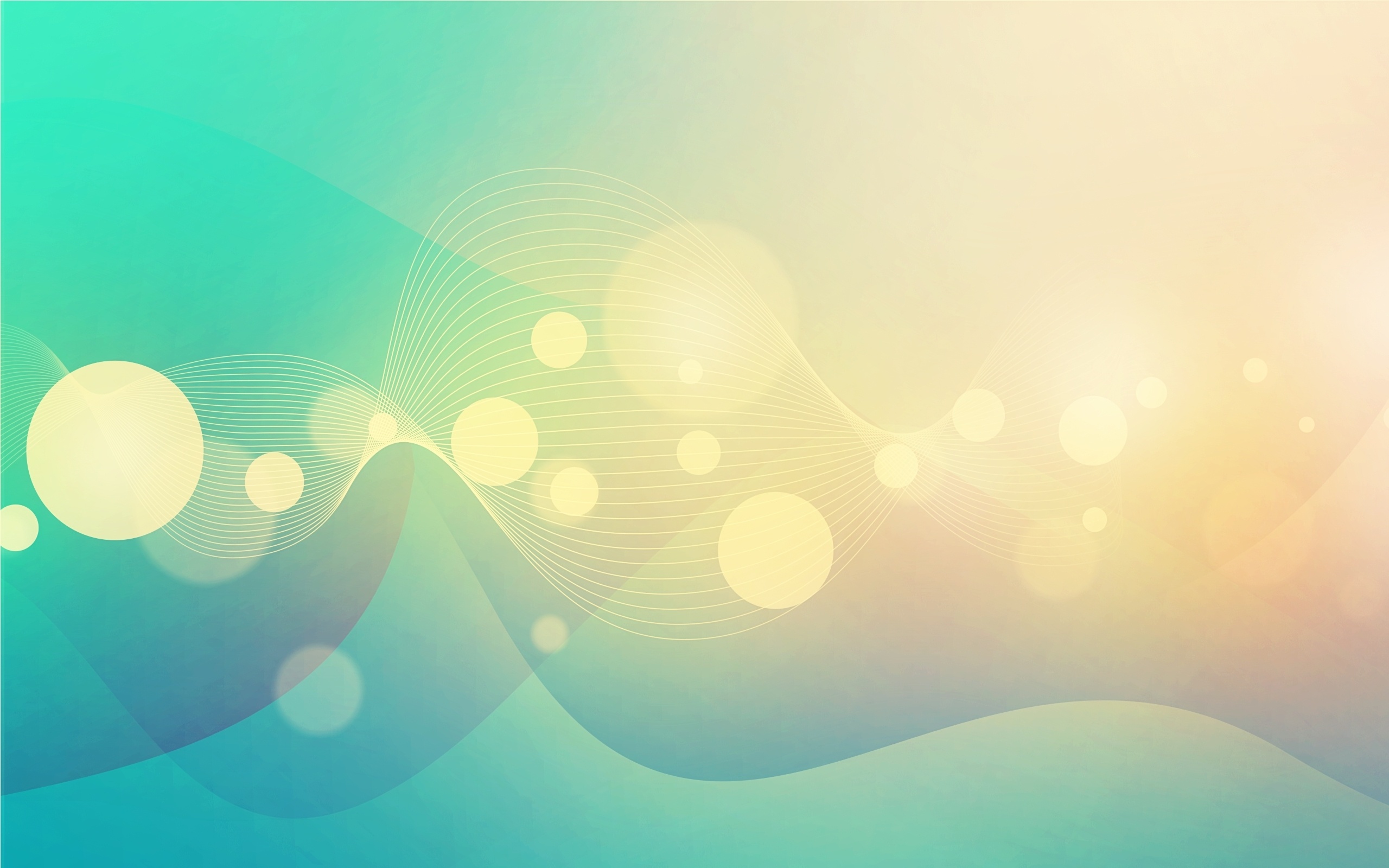 LIST OF REFERENCES
De la Peña M.R.,Villegas, C.T., 2005. Cell growth, effect of filtrate and nutritive value of the tropical 
	Prasinophyte Tetraselmis tetrathele Butcher at different 	phases of culture. Aquac Res. 	36, 1500–1508.
 De Noyelles F, Kettle WD, Sinn DE (1982) The responses of plankton communities in Experimental 
	ponds to atrazine, the most heavily used pesticide in the 	United States. Ecology. 63 (5): 	1285-1293.
Debenest T, Silvestre J, Coste M, Delmas F, Pinelli E (2008) Herbicide effects on  freshwater Benthic 
	diatoms: Induction of nucleus alterations and silica cell wall abnormalities. Aquat Toxicol 
	88(1) :84-94.
Desai S, Verlicar X, Nagarajappa N, Goswami U (2006) Genotoxicity of cadmium in marine Diatom 
	Chaetoceros tenuissimus using the alkaline Comet assay. Ecotoxicology 15(4): 359-363.
Dioquino, C.C. (2002). Report on pesticide poisoning in the Philippines. National 
	Institute of Health and Sciences. 7th GINC meeting. Tokyo, Japan. Available at: 	http://www.nihs.go.jp/GINC/meeting/7th/profile.html
Dougherty, R.C.; Strain, H. H.; Svee, W. A.; Uphaus, R. A.; Katz, J. J. (1990). "The Structure, Properties, 	and Distribution of Chlorophyll c". J. Am. Chem. Soc. 92 (9): 2826–2833. 
 Dudley, G.H., Sumich J. L., and Cass- Dudley, V. L. (2012). Laboratory and Field 
	Investigatioins in Marine Life 10th  Edition. Jones and Bartlett Learning, LLC, USA
 Eisen JA, Nelson KE, Paulsen IT, et al. (2002). "The complete genome sequence of  Chlorobium 
	tepidum TLS, a  photosynthetic, anaerobic, green-sulfur bacterium".  Proc. Natl. Acad. Sci. 	U.S.A. 99 (14): 9509–14.
Fantonalgo, RN., de la Pena, M., Seraspe, EB., Pahila, IG., & Katalbas, MSFS. (2009). 
	Pharmacological Activities of the Crude Methalonic Extracts of Nitzschia  paleacea Grunow
 Food and Agriculture Organization. (2004).Gateway to Land and Water Information.Country  Reports: 
	the Philippines. Available at:http://www.fao.org/ag/AGL/swlwpnr/reports/y_ta/z_ph/ph.htm
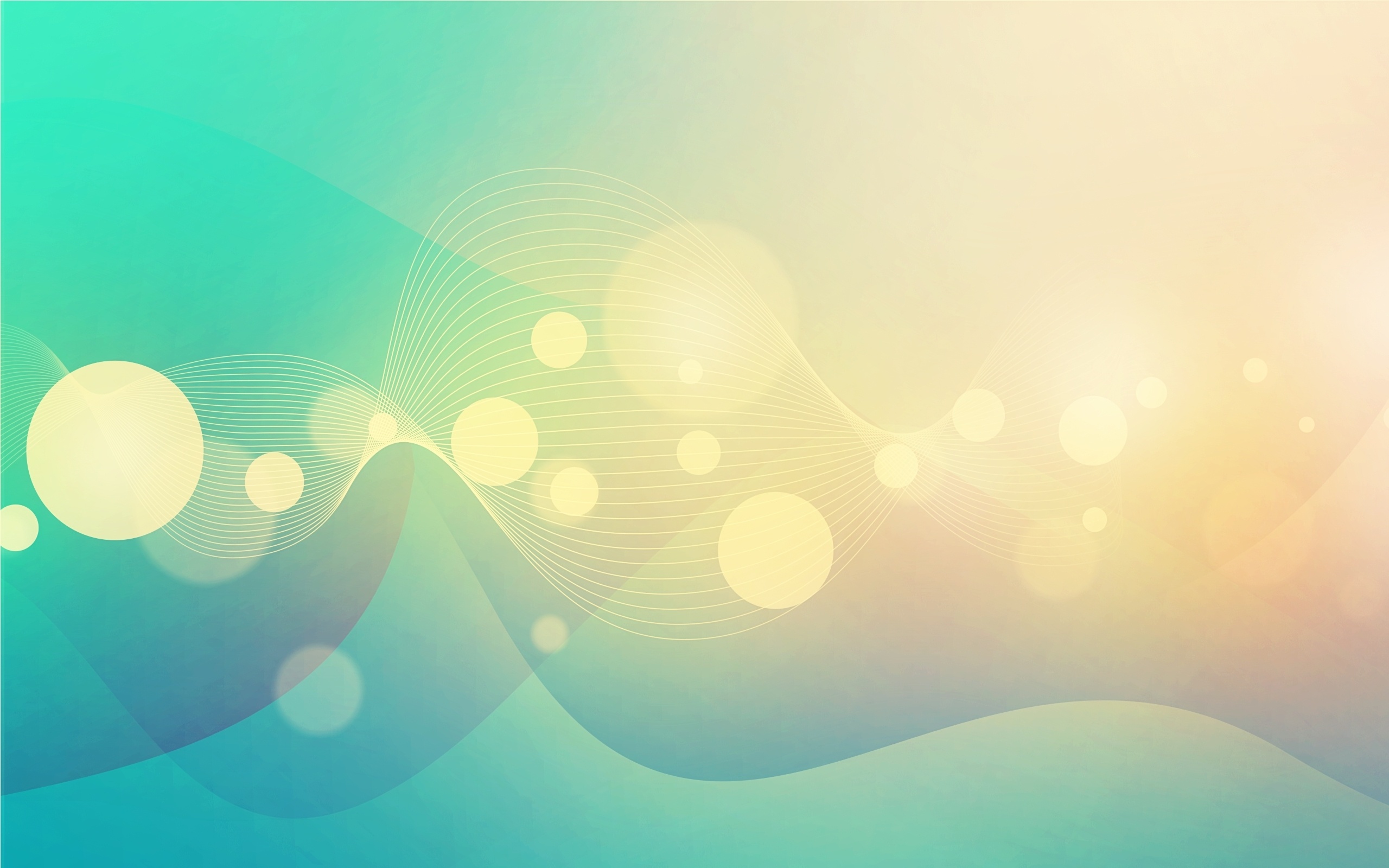 LIST OF REFERENCES
Gold C, Feurtet-Mazel A, Coste M, Boudou A (2003) Effects of cadmium stress on  Periphytic Diatom  communities in 
	indoor artificial streams. Freshwater Biol 48 (2): 316-328.
Gomez N, Licursi M (2003) Abnormal forms in Pinnularia gibba (Bacillariophyceae) in  a Polluted lowland 
	stream from Argintina. Nova Hedwigia 77 (3-4): 389-398.
Guiry, M.D. and Guiry, G.M. (2008). "Navicula". AlgaeBase. World-wide electronic  National 	University of 	Ireland, Galway.
Gupta S. & Agrawal SC. (2007). Survival and motility of diatoms Navicula grimmei and  Nitzschia palea 
	affected by some physical and chemical factors. Folia Microbiol  (Praha), 52(2):127-34.
Jeffrey, S. W. (2014). "The Occurrence of Chlorophyll c1 and c2 in Algae". Journal of  Phycology 12 (3): 349–354. 
 Mohapatra P.K., Schiewer U.  (2000). Arch. Hydrobiol.Suppl., 134, 79.
 Mostafa FI, and Helling CS. (2002). Impact of four pesticides on the growth and metabolic 	activities of two 
	photosynthetic algae. J Environ Sci Health37: 417-444.
Nystrom B, Becker-van Slooted K, Berard A, Grandjean D, Druart JC, Leboulanger C.Toxic effects  of 
	Irgarol 1051 on phytoplankton and macrophytes in Lake Geneva.Water Resources 36(8): 2020-2028.
 Papageorgiou,G, and Govindjee,M. (2004). "Chlorophyll a Fluorescence, A Signature of  Photosynthesis" 19. 
	Springer. p. 14,48,86. 
Pickett-Heaps J, Spurck PT. (1989). Studies on kinetochore function in mitosis.II. 	The effects of 
	colchicine and cytochalasin on mitosis in the diatom Hantzschia amphioxys. Eur J Phycol 28: 83-91.
Pickett-Heaps J, Spurck T, Tippit D (1984) Chromosome motion and the spindle 	matrix. J Cell Biol 99 (1): 137-143.
Raven, P.H.; Evert, R.F.; Eichhorn, S.E. (2005). "Photosynthesis, Light, and Life". Biology of 
	Plants (7th ed.). W.H. Freeman. pp. 119–127.
Umemura K, Haneda T, Tanabe M, Suzuki A, Kumashiro Y, Itoga K, Okano T, Mayama S. (2013). Semi-circular 
	microgrooves to observe active movements of individual Navicula pavillardii cells. J Microbiol Methods. 
	92(3):349-54.
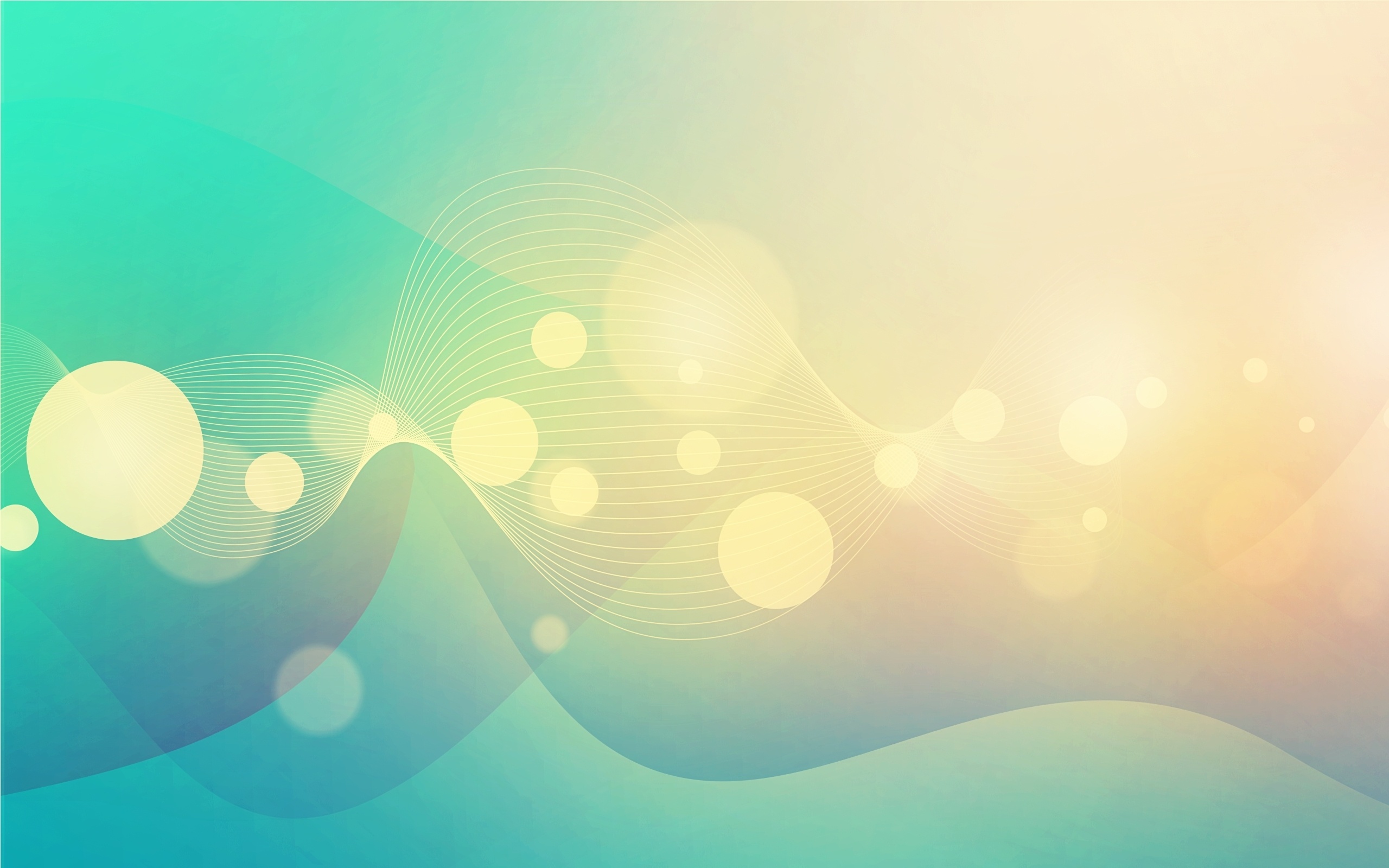 ACKNOWLEDGEMENT
Ms. Ana Fia Japitana, Biological Science Laboratory Custodian  & Mrs. Jerlyn Solatorio, Chemistry Laboratory Custodian  of Western Institute of Technology , Iloilo City, Philippines  for attending our laboratory needs
 Western Institute of Technology for allowing us to process our algal samples
  Southeast Asia Fisheries Development Center/ Aquaculture Department (SEAFDEC/AQD Department), Tigbauan, Iloilo, Philippines for allowing us to analyze the chlorophyll content of Navicula sp. and to determine its cell density.
 Ma’am Annie Franco and the rest of the researchers in the Natural Larval Food Laboratory, SEAFDEC for providing us the pure culture and teaching us how to culture and to count the count the Navicula cells.
 Engr. Marget Arnaiz (Laboratory Manager) and Ma’am Panizales (Chemist) of Analytical Chemistry Laboratory of SEAFDEC for helping us to determine the chlorophyll content of our diatoms.
  University of the East Manila and Ateneo de Manila University, Philippines for supporting my travel
THANK YOU VERY MUCH FOR LISTENING ATTENTIVELY !!!!
- The researchers